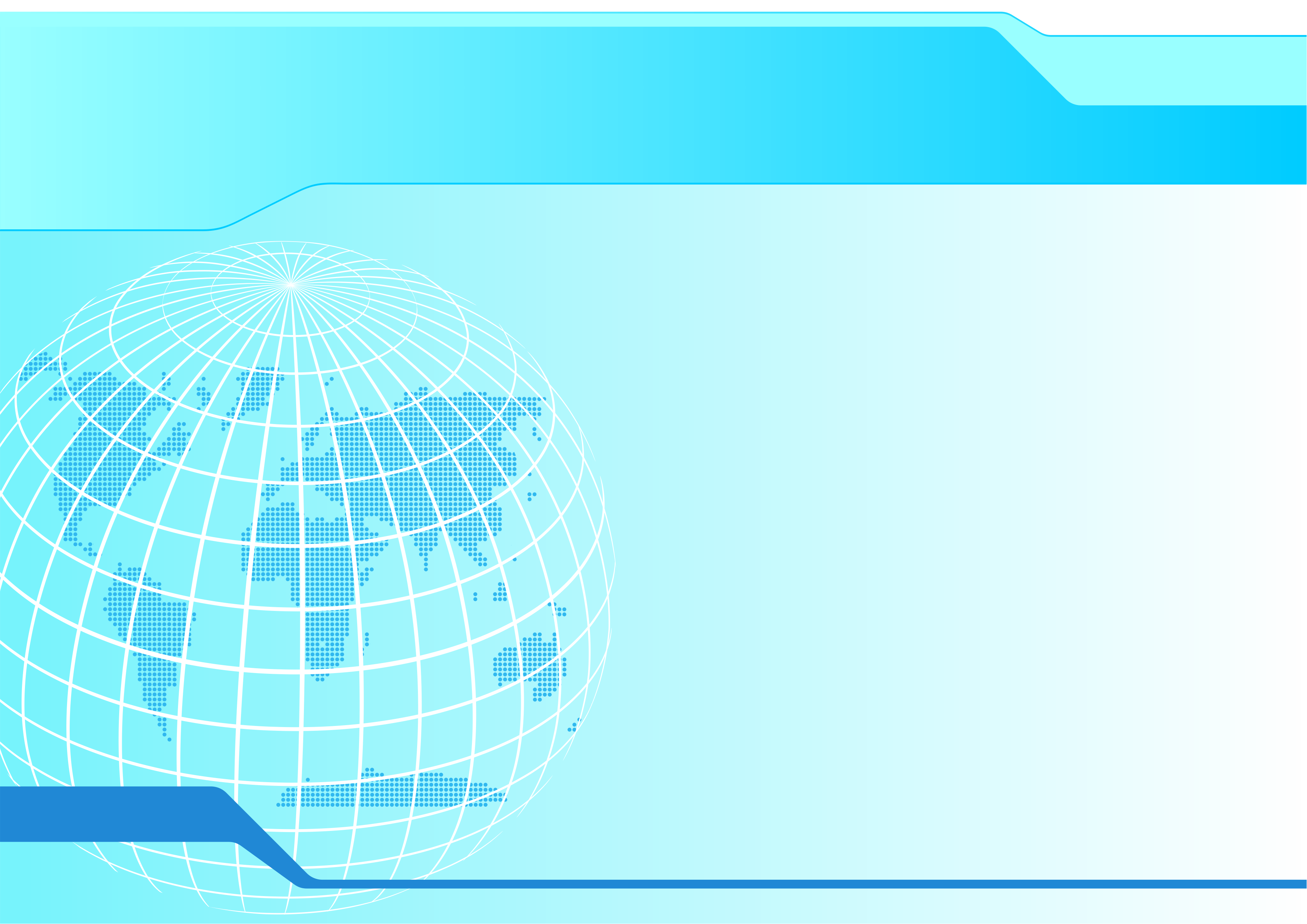 Taller Centroamericano
La organización de sistemas de vigilancia como parte de los servicios brindados por los CATIs. Consideraciones de los diferentes enfoques en la organización de los servicios de vigilancia.
 
Pablo Paz 
Panamá 2016
Definición de que vigilar
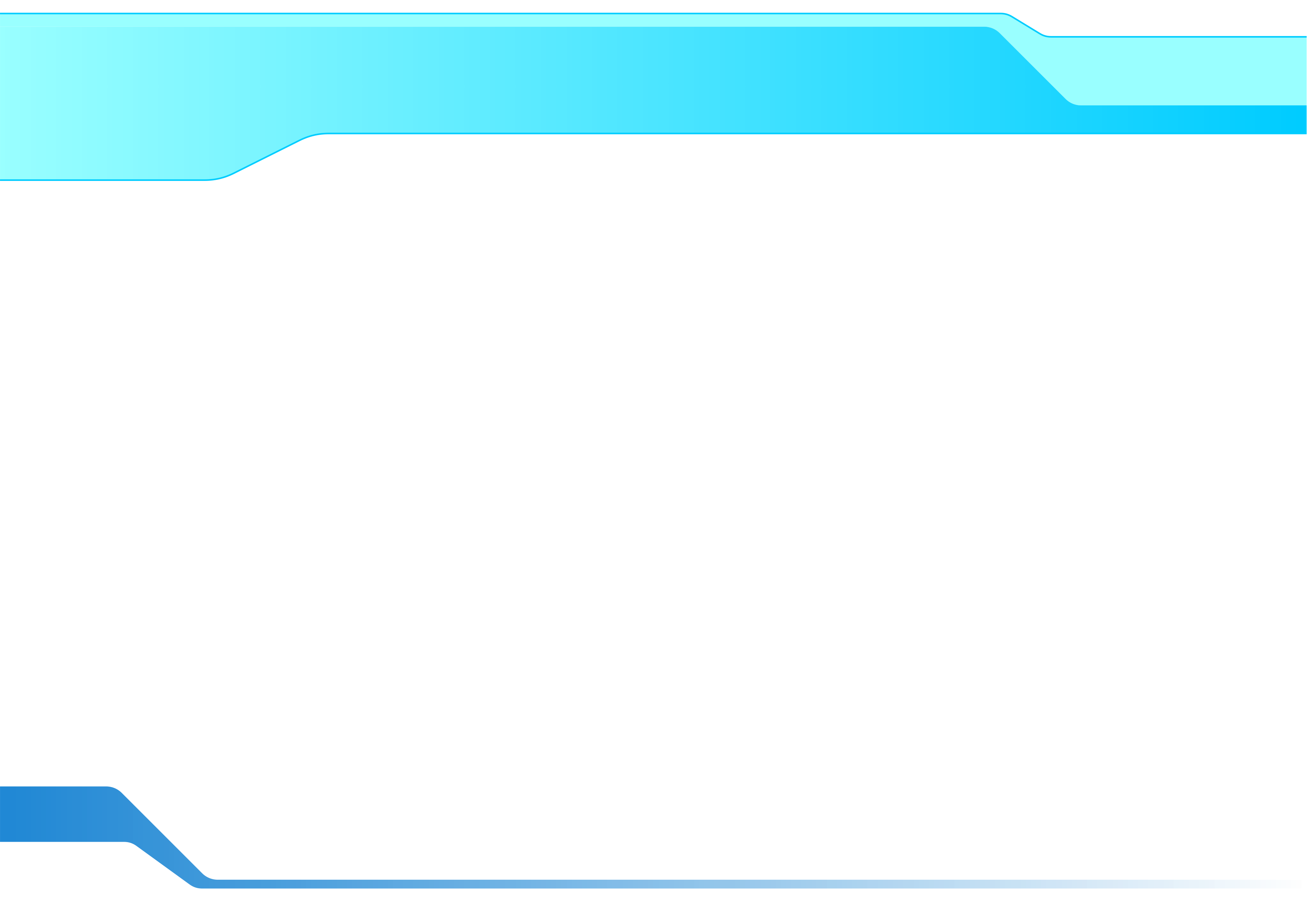 Necesidades de información

Empresa, Pyme, Emprendedor
Universidad, Centro de Investigación, Instituto
Ministerio, Gobierno

Campos técnicos
Necesidad de expertos 
Presupuesto para llevar a cabo la VT
Servicios de VT
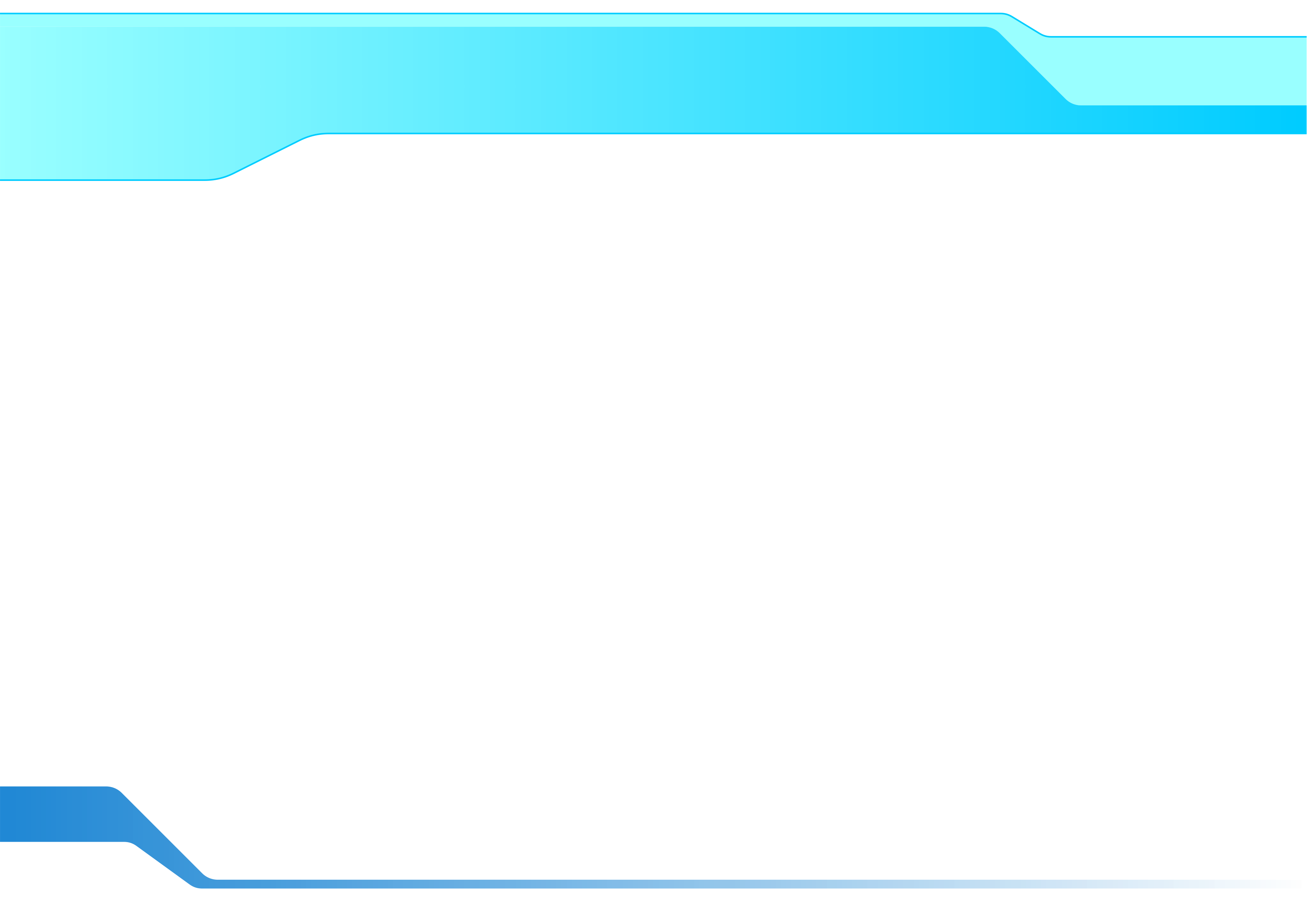 Definir de que forma se enviará información al cliente:

Boletín de VT
Newsletter (email)
Informe de VT

Definir periodicidad

Definir análisis a llevar a cabo sobre la información encontrada
Boletín de VT y Newsletter
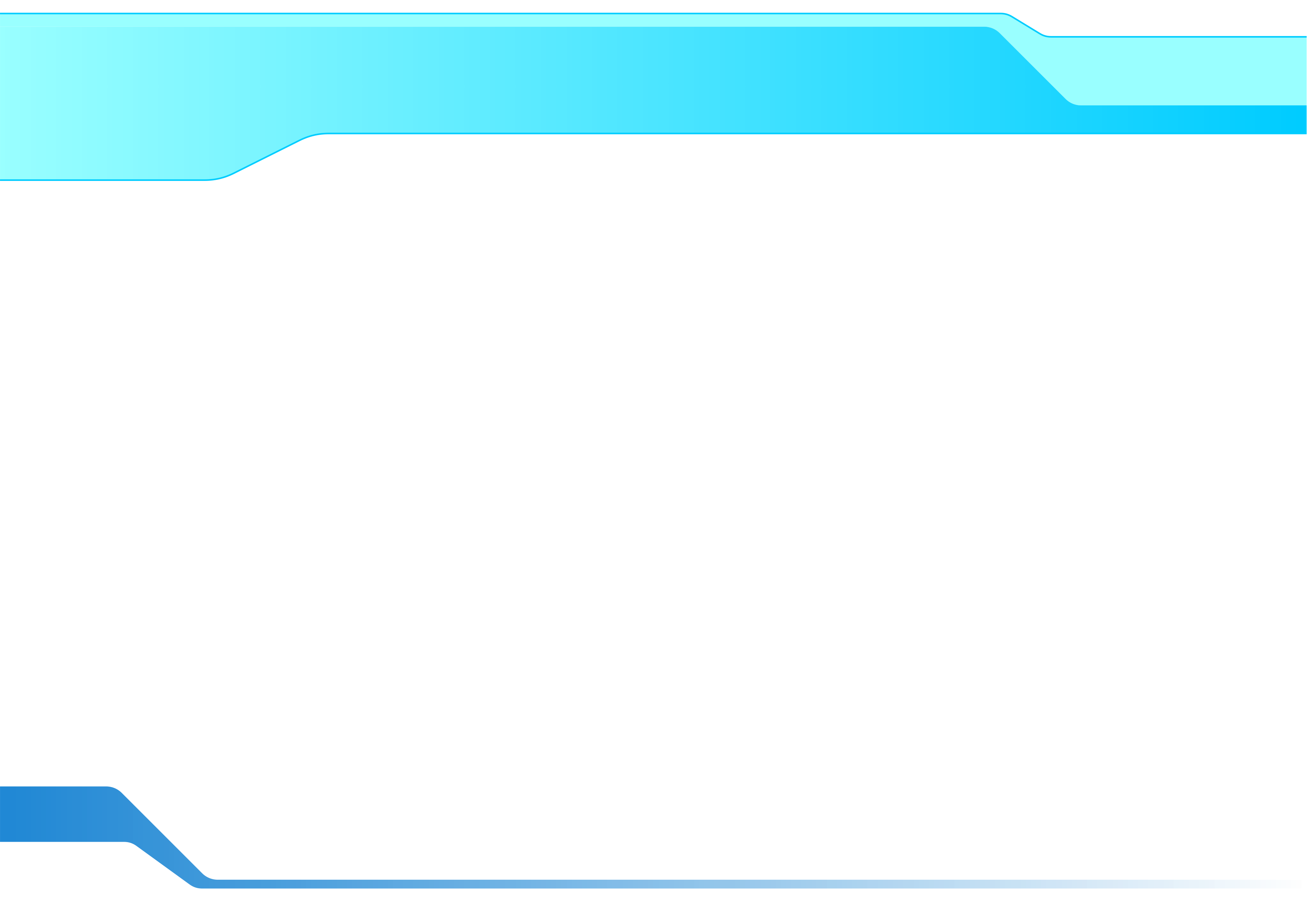 Definir un formato e información a incorporar

Patentes
Artículos Científicos
Revistas
Noticias web
Eventos, Ferias, Congresos, Exposiciones
Normas técnicas
Financiamiento
Reglamentaciones
Patentes
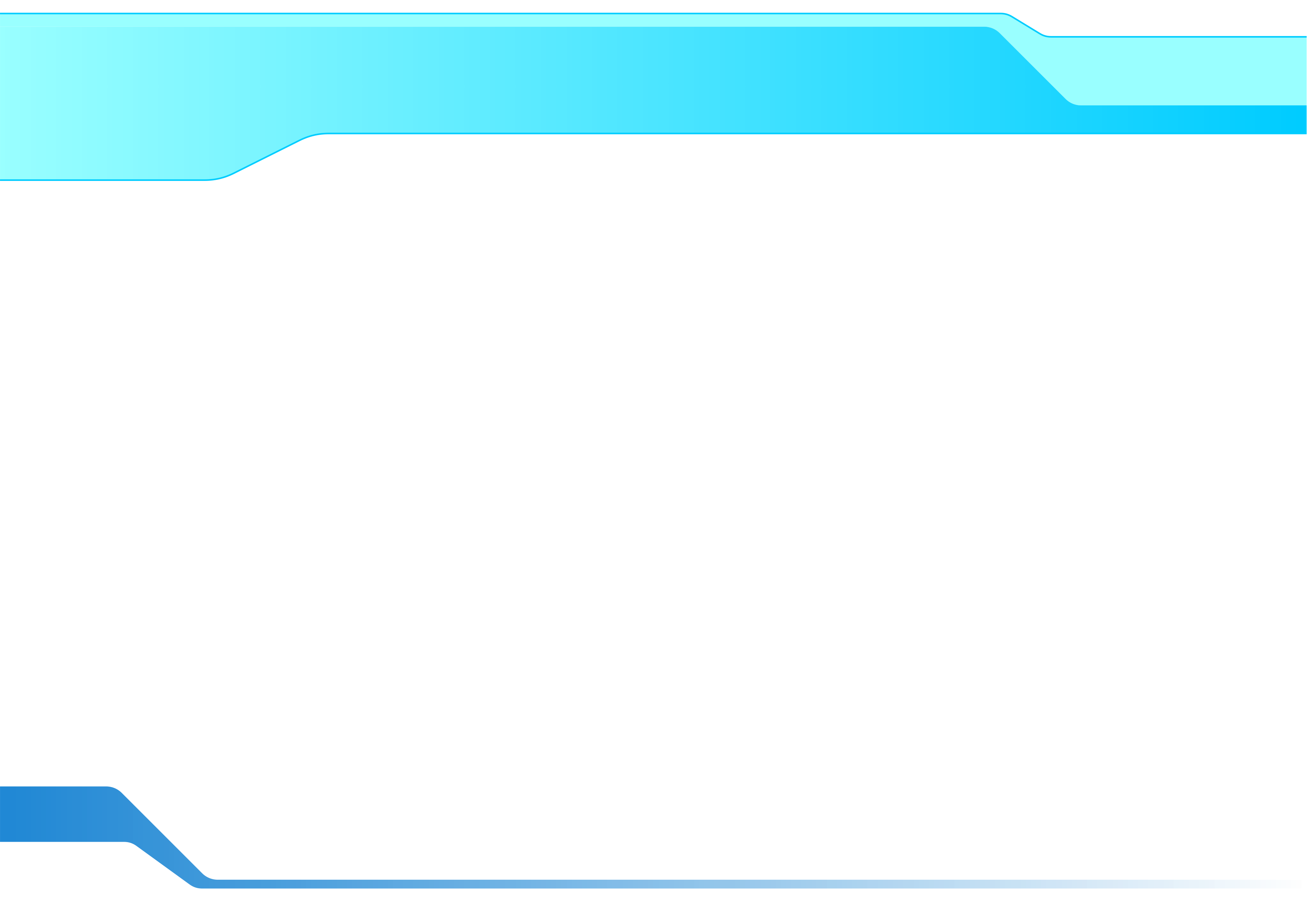 Definir la base de patentes a utilizar
Cobertura (países)

¿ Patentes de diseño? ¿Diseños industriales?

Bases de patentes con RSS
Patentscope, Espacenet, Freepatentsonline, Patentinspiration (pago)
Patentes
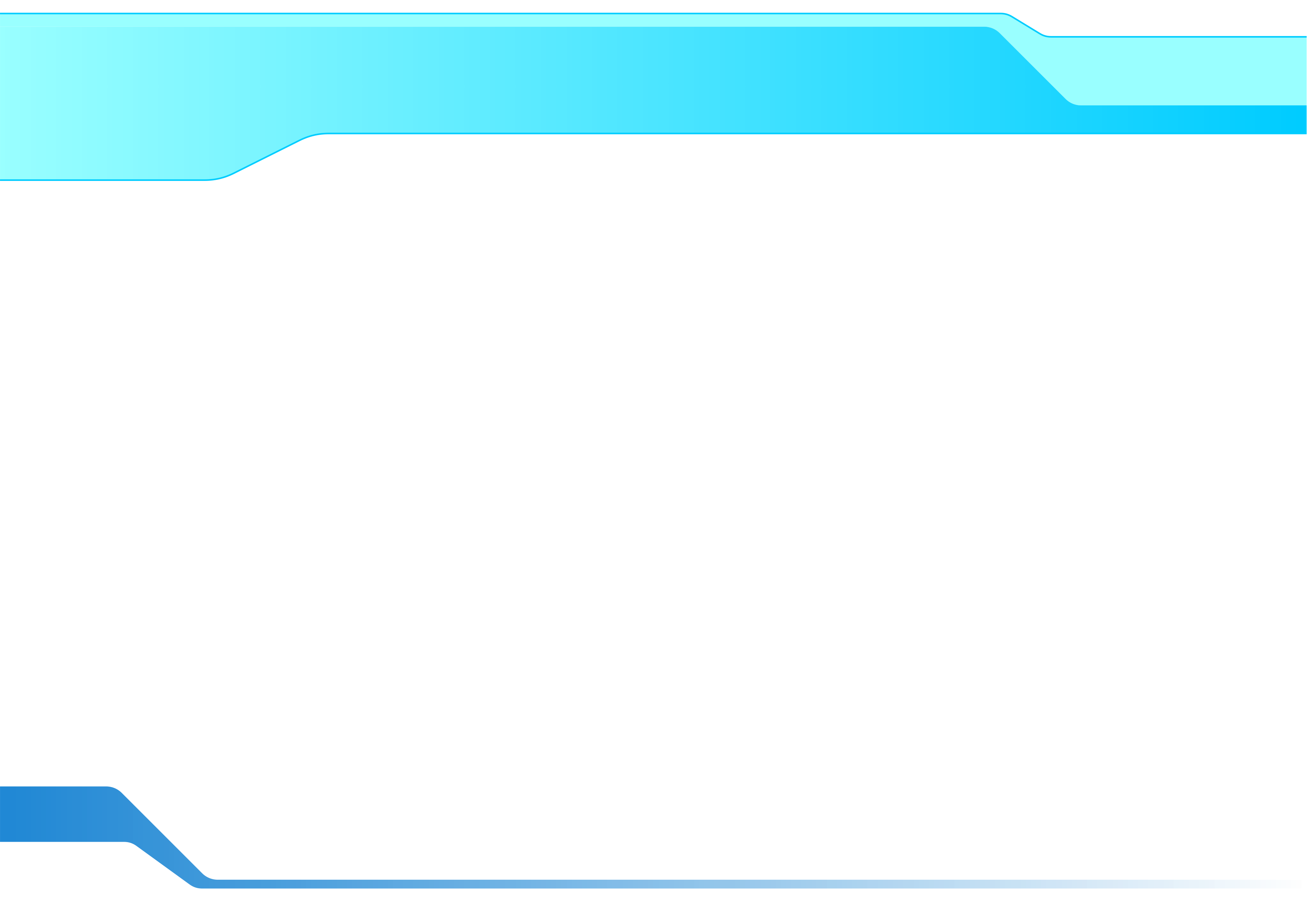 Definir información a brindar:

Link al documento completo (¿ primera publicación? ¿concedido?)
¿Resumen en idioma español? ¿ traducirlo?
¿Incorporar alguna figura?
 ¿ Incorporar Estado legal actual?
¿Familia de patentes?

Explicación de patentes PCT, EP, ú otra regional
Newsletter
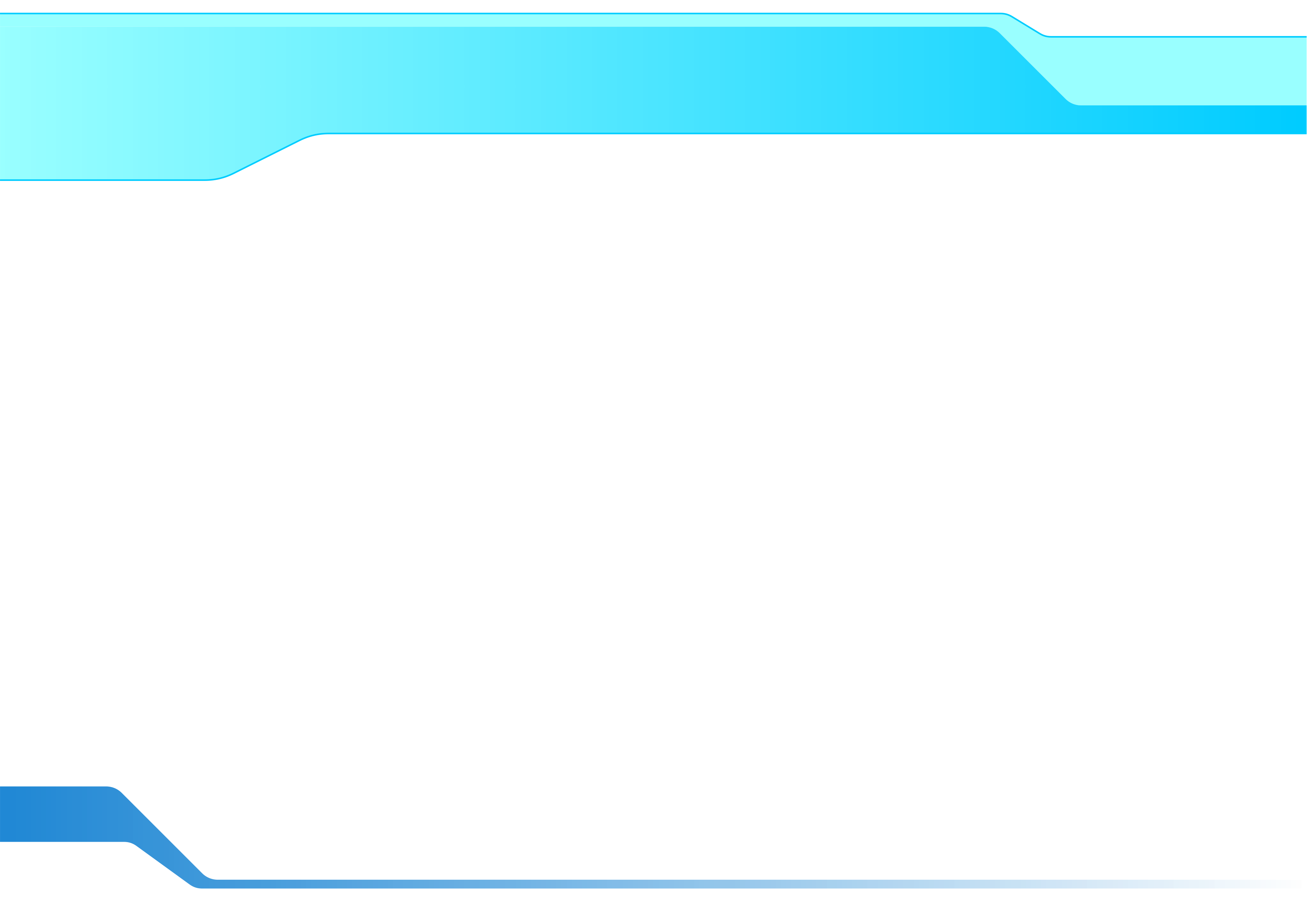 Newsletter
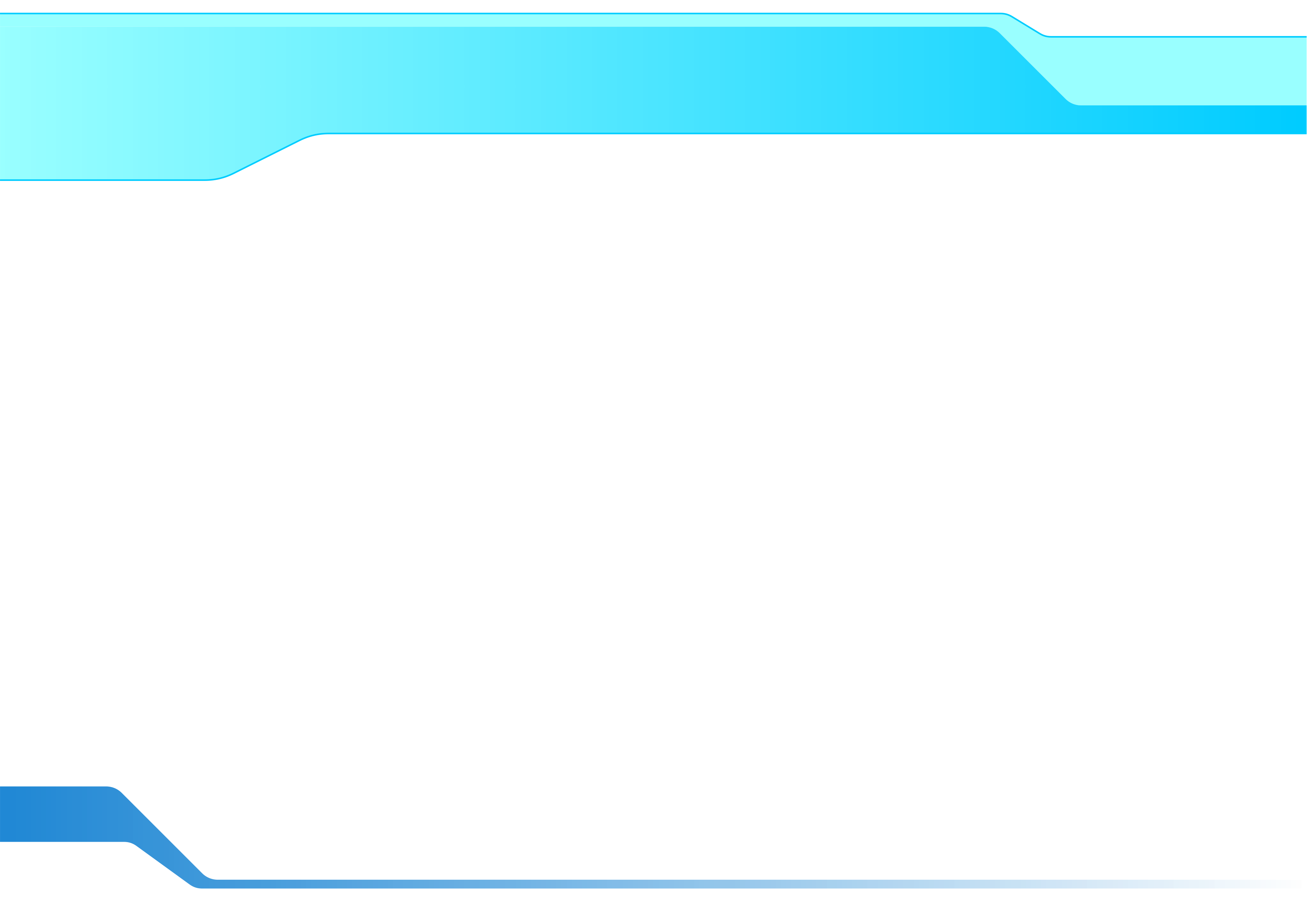 VT OEPM
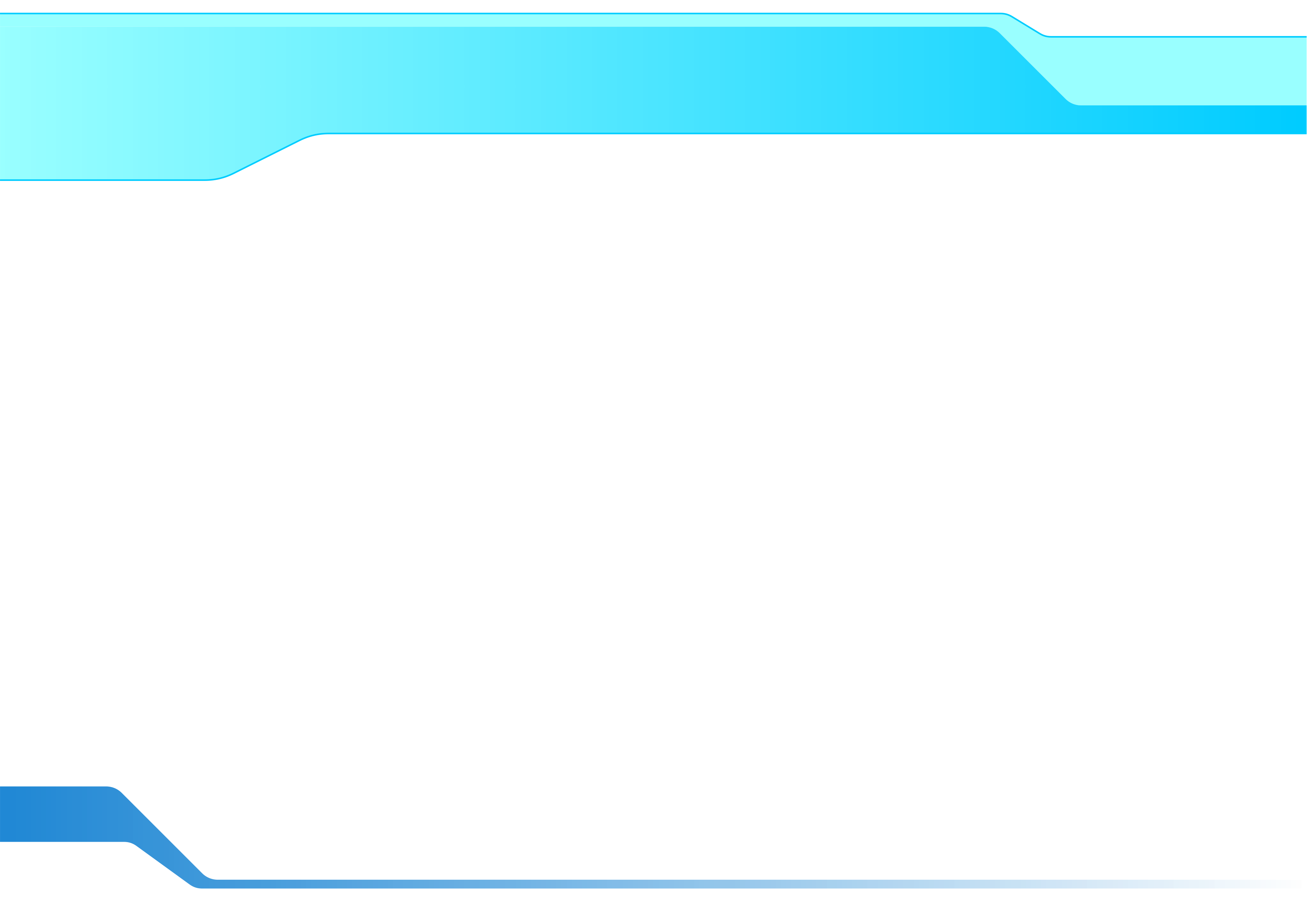 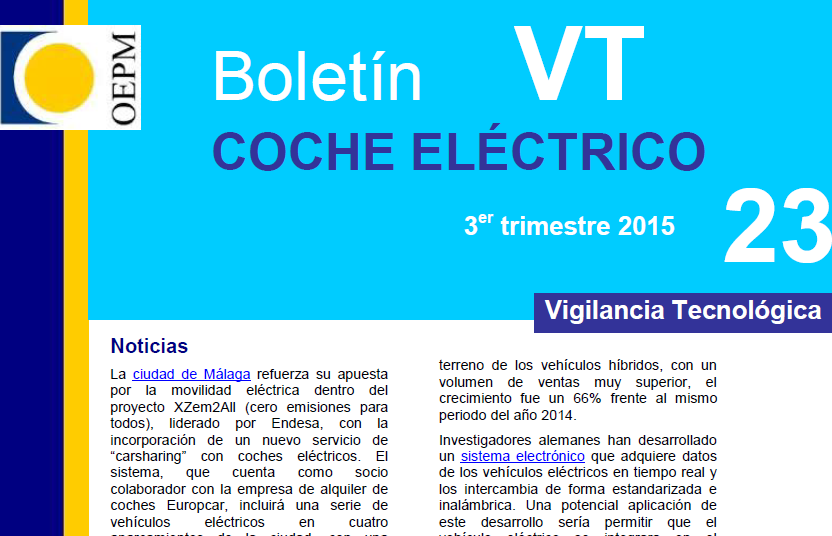 VT OEPM
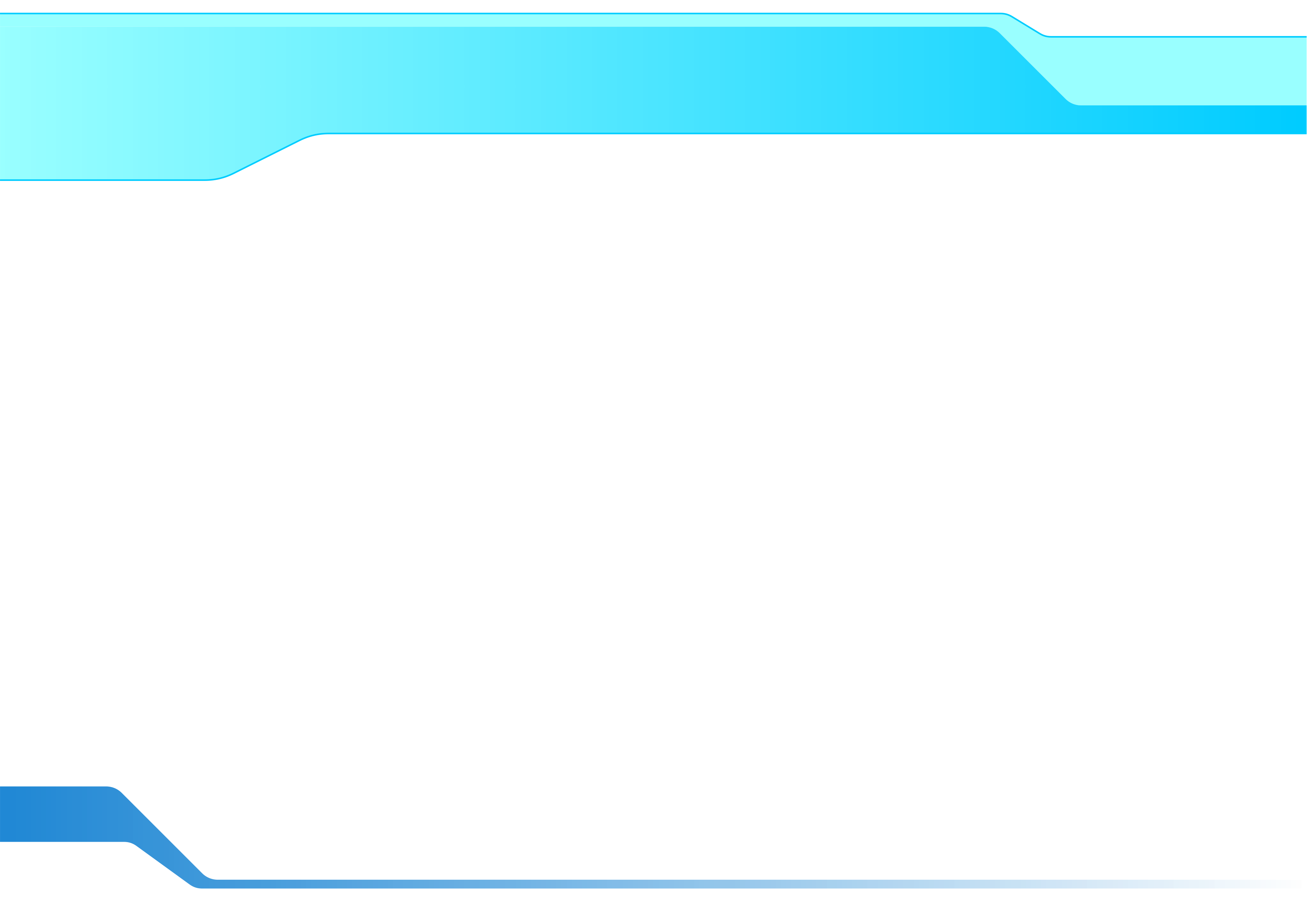 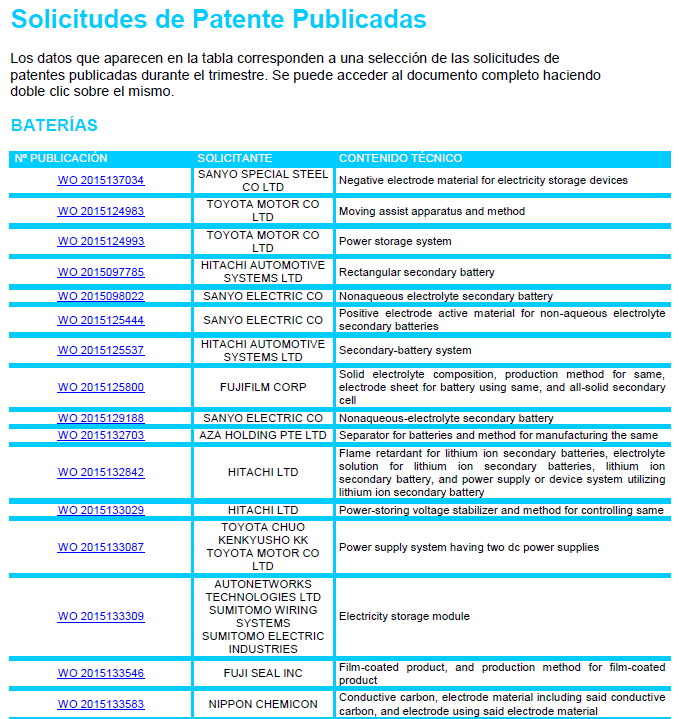 WO2015120753 (A1)
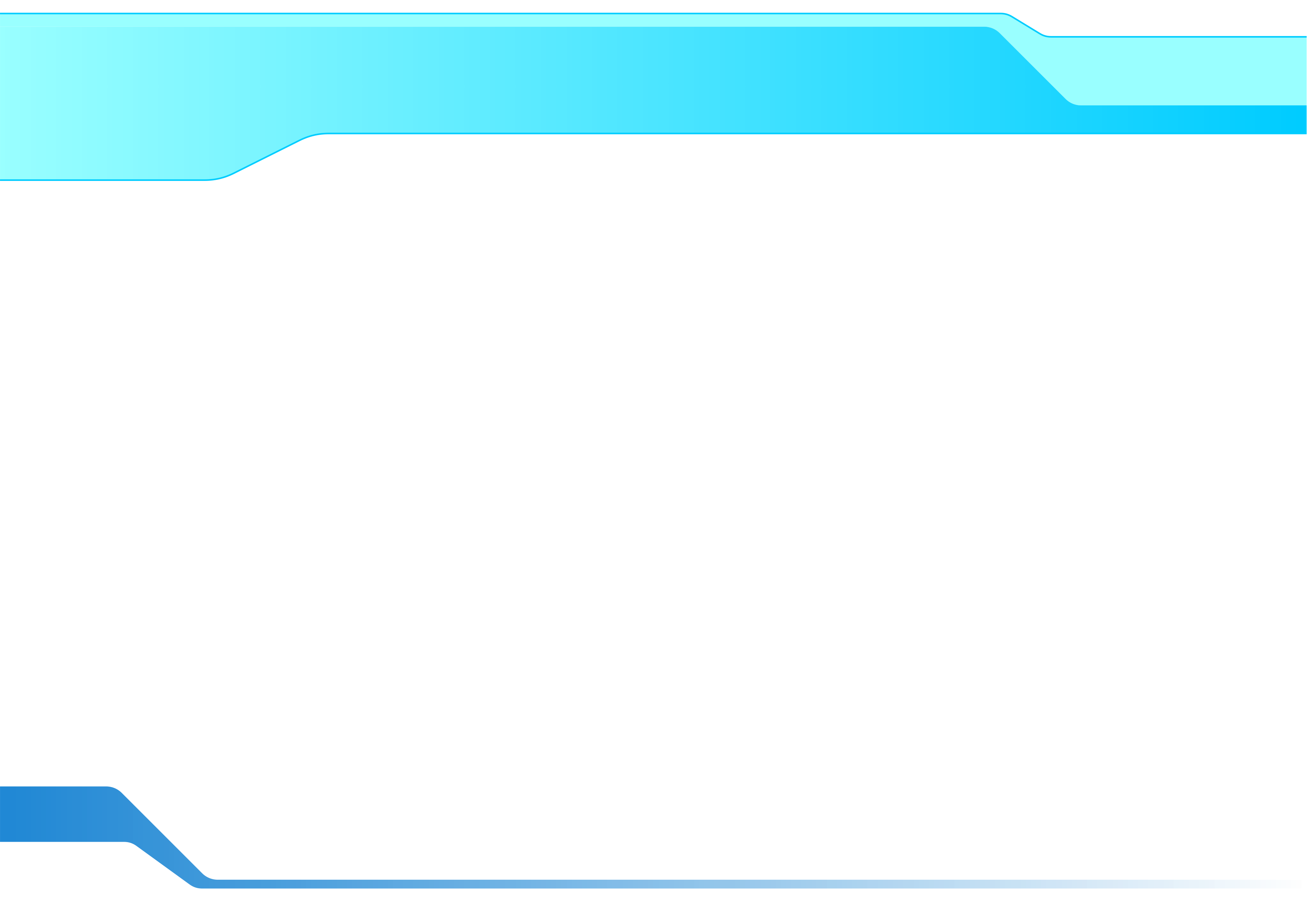 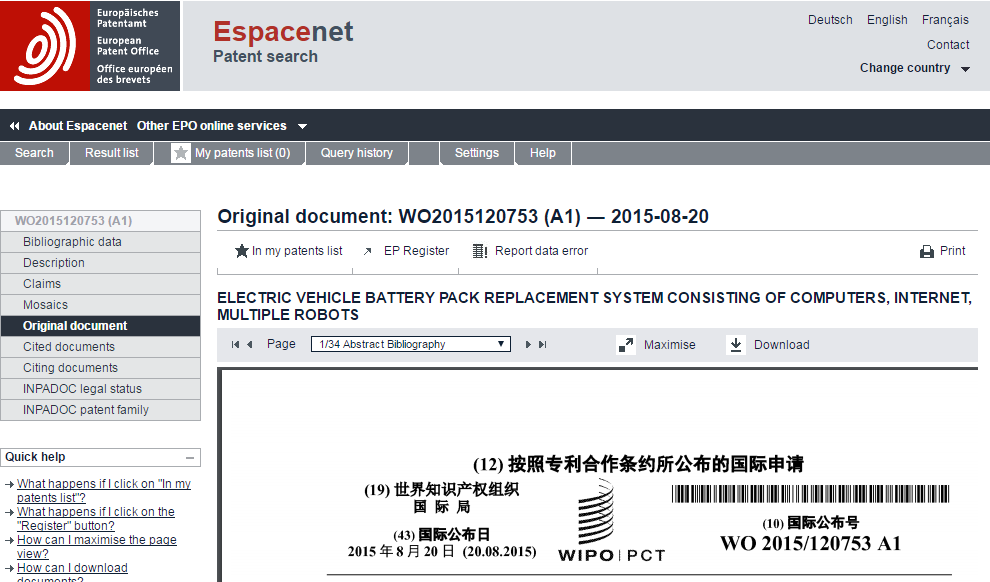 Boletín de VT Vit Valencia
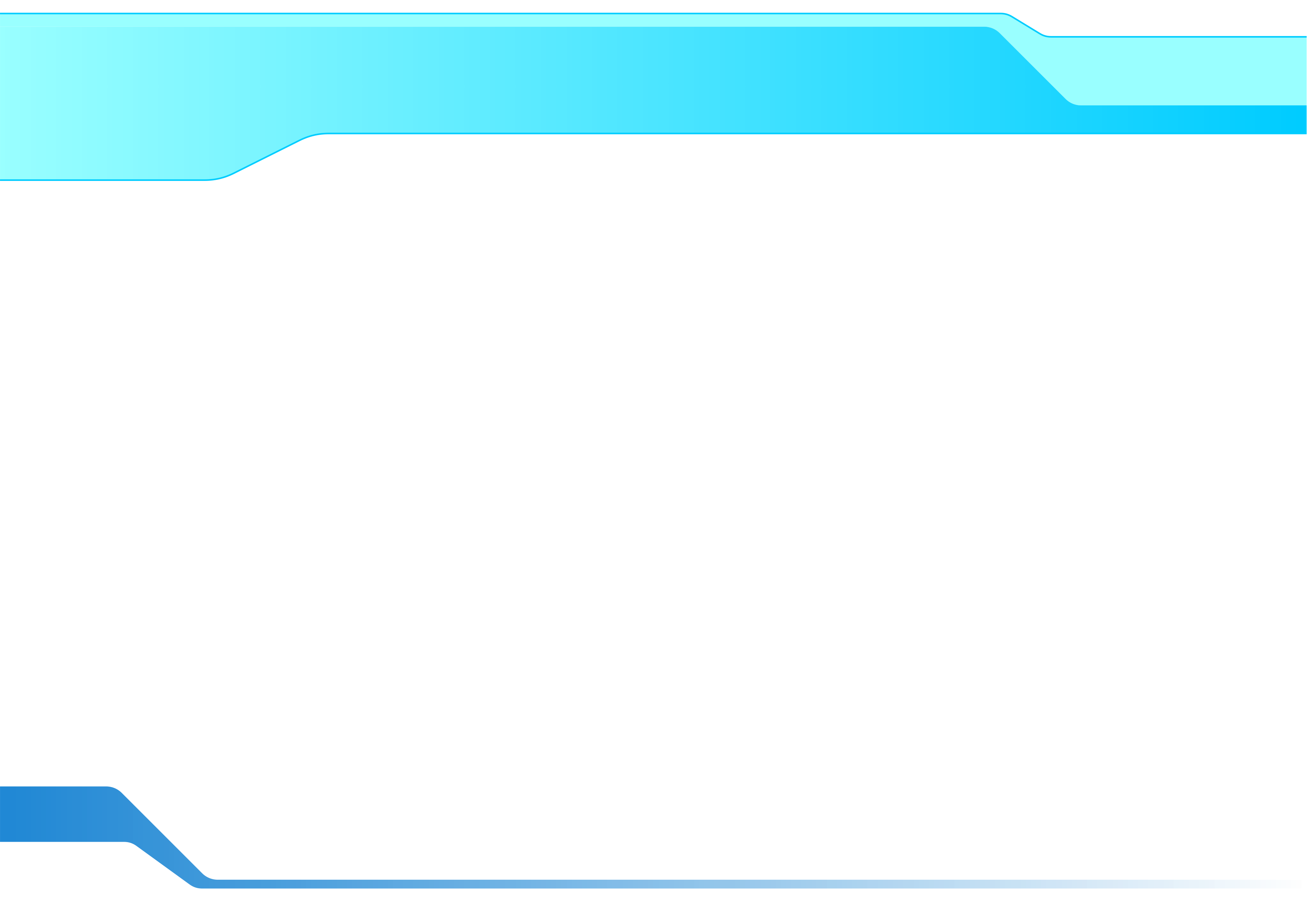 Contenido VT
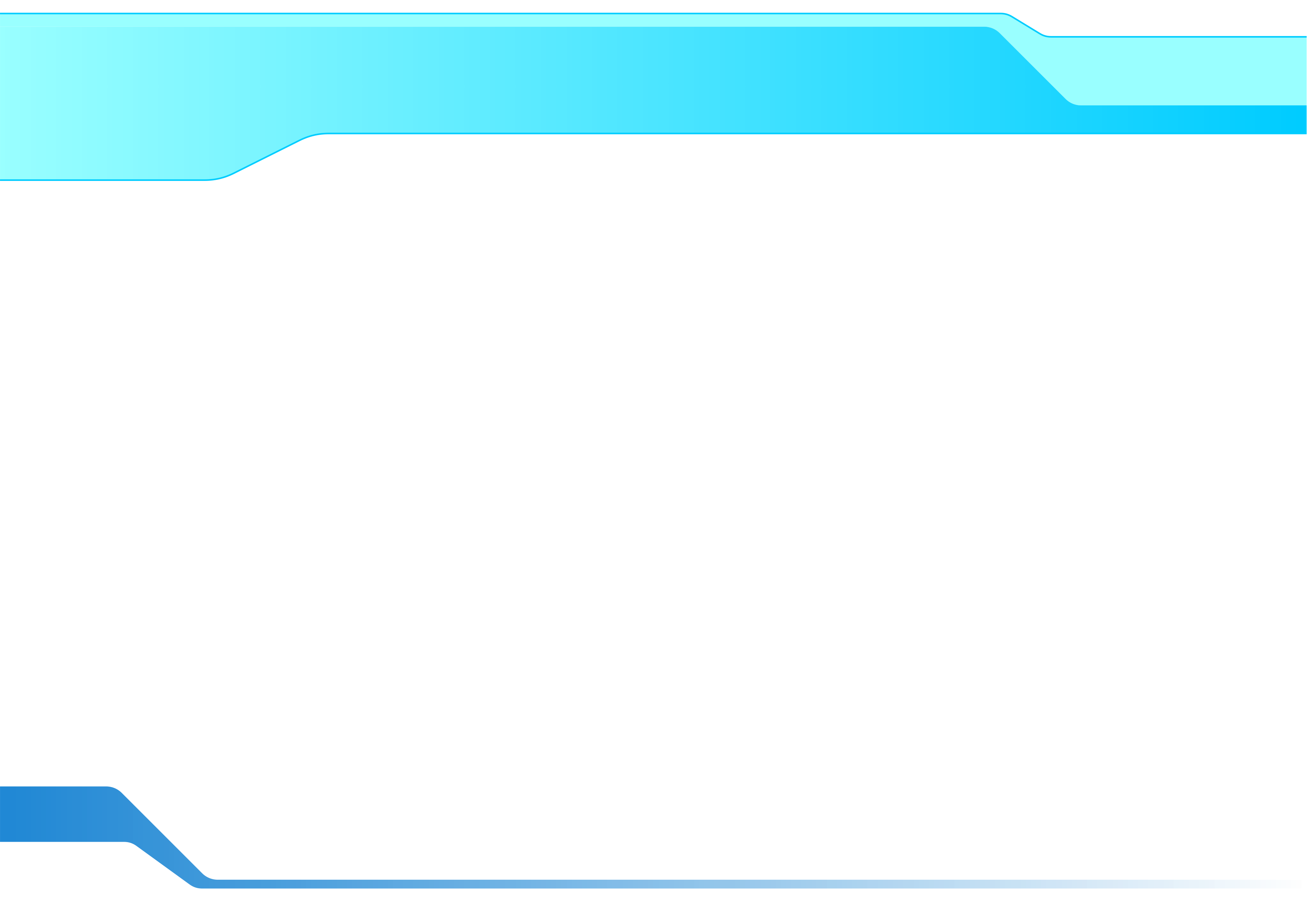 Patentes (traducción al español)
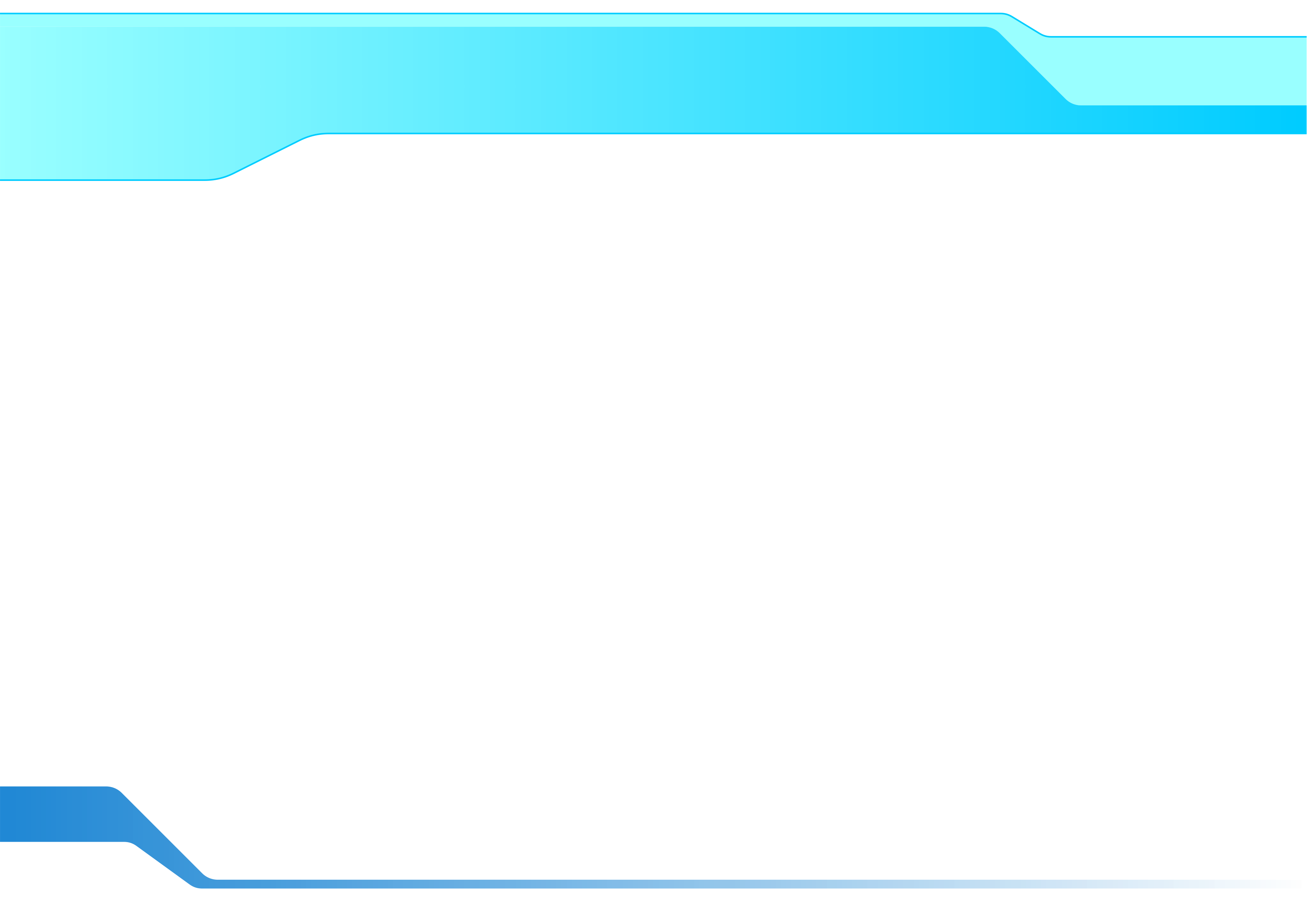 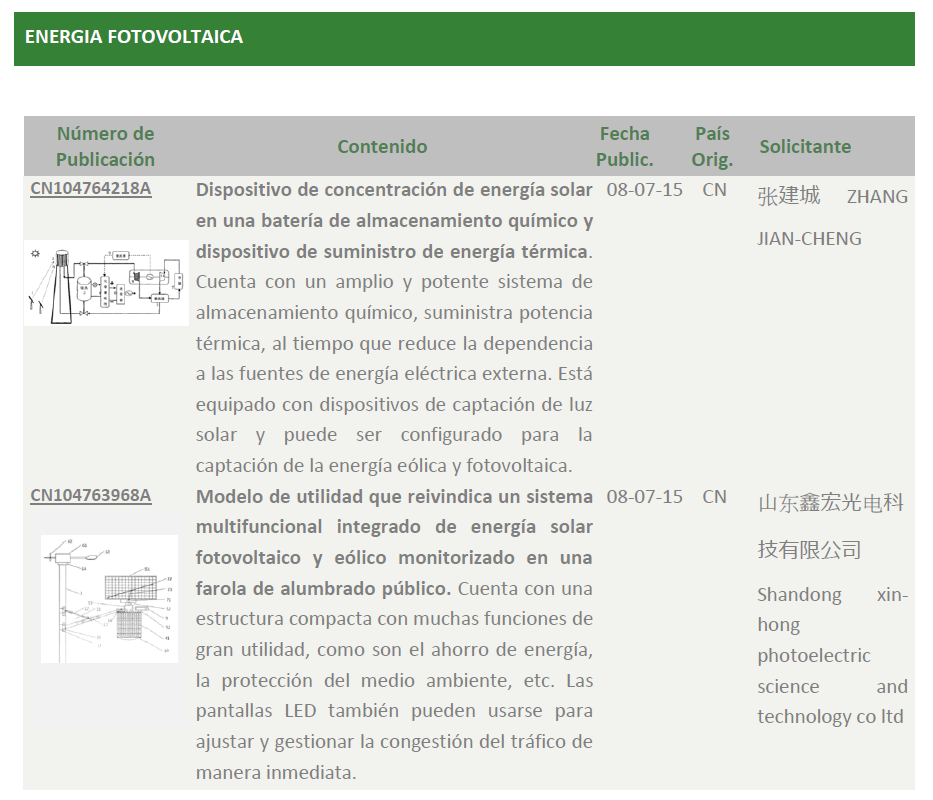 Link a Patseer
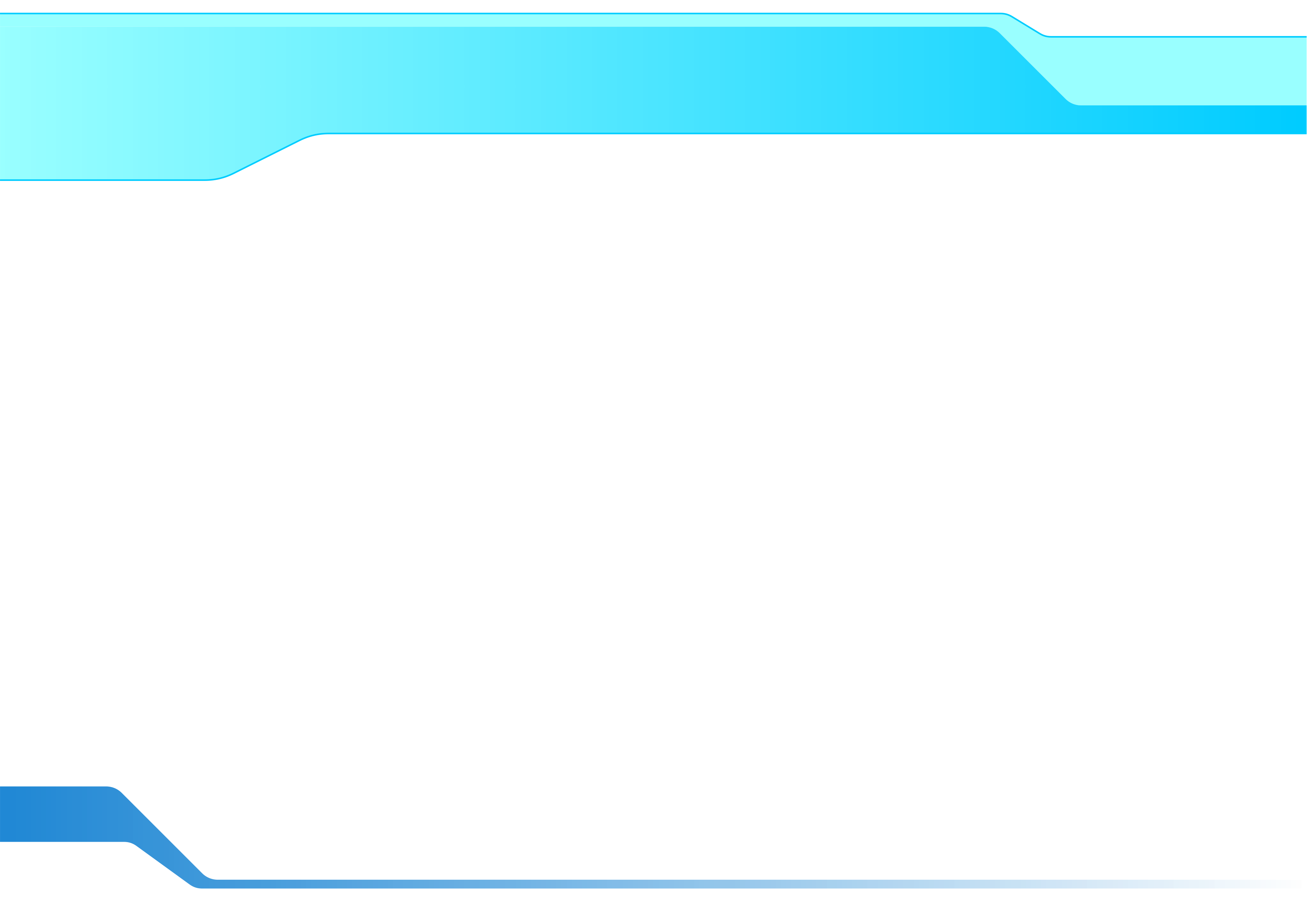 Noticias tecnológicas
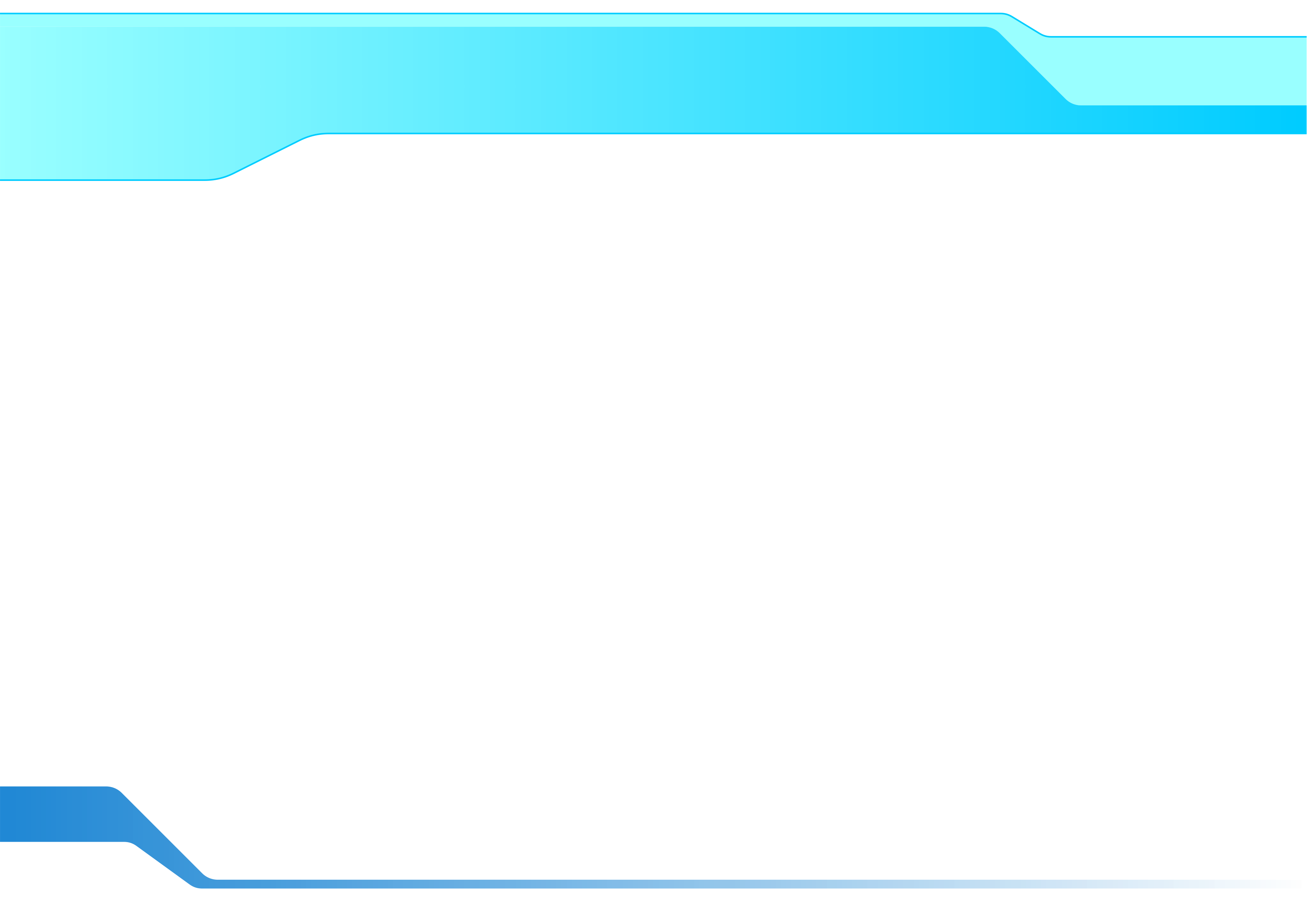 Proyectos europeos
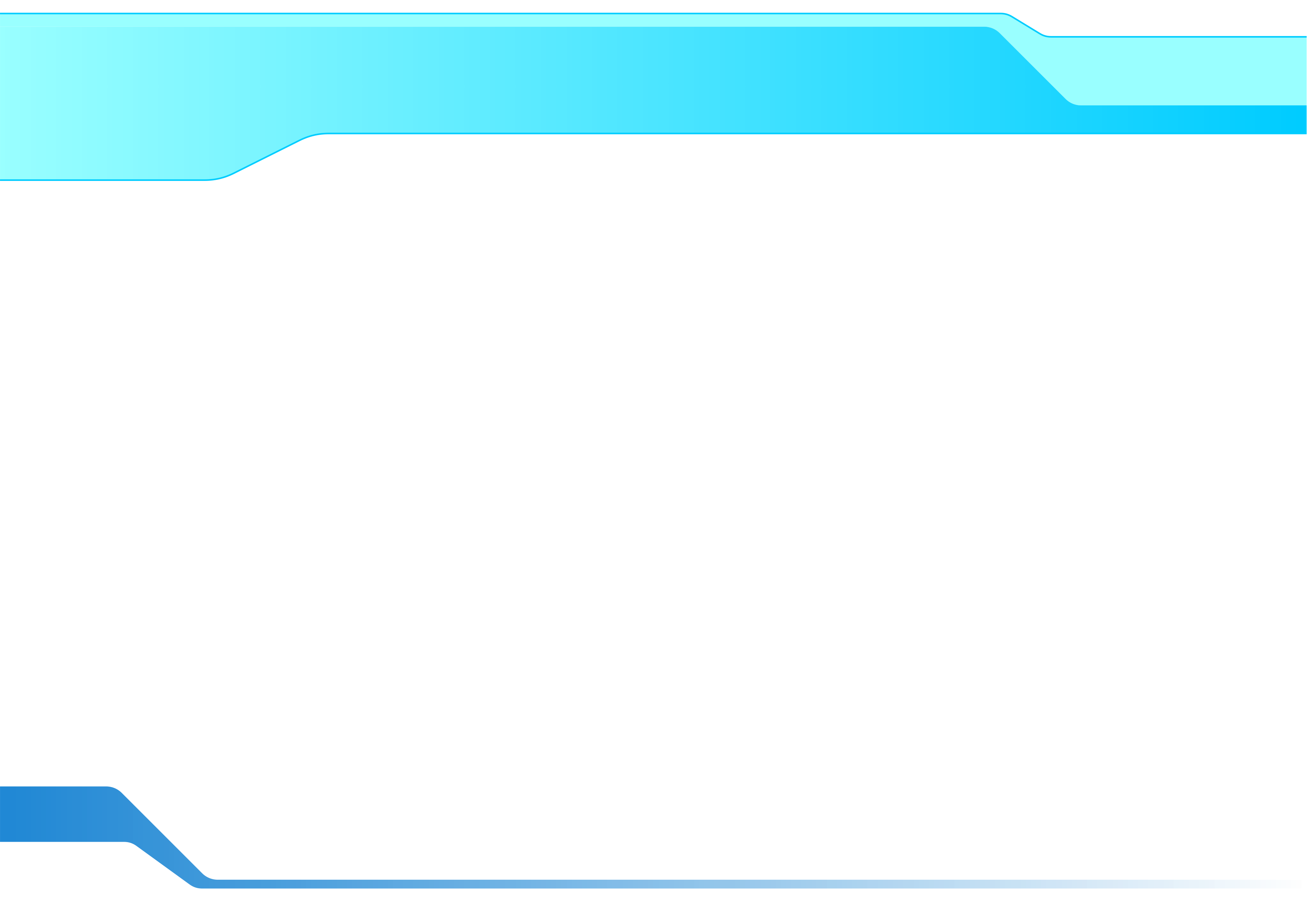 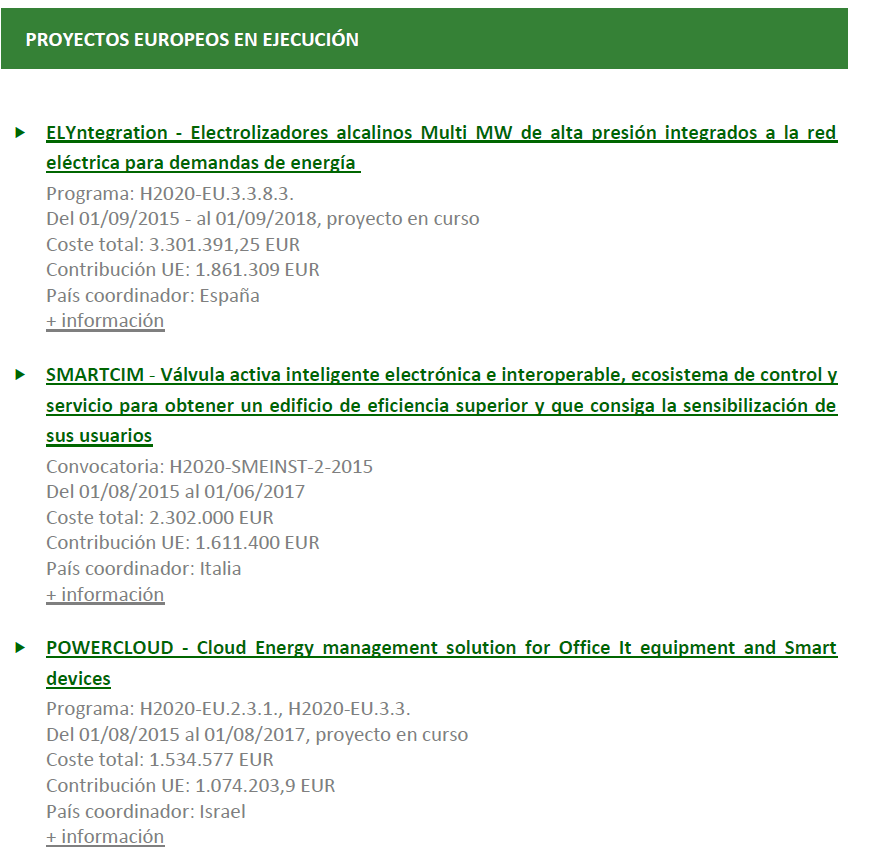 Ofertas y demandas tecnológicas
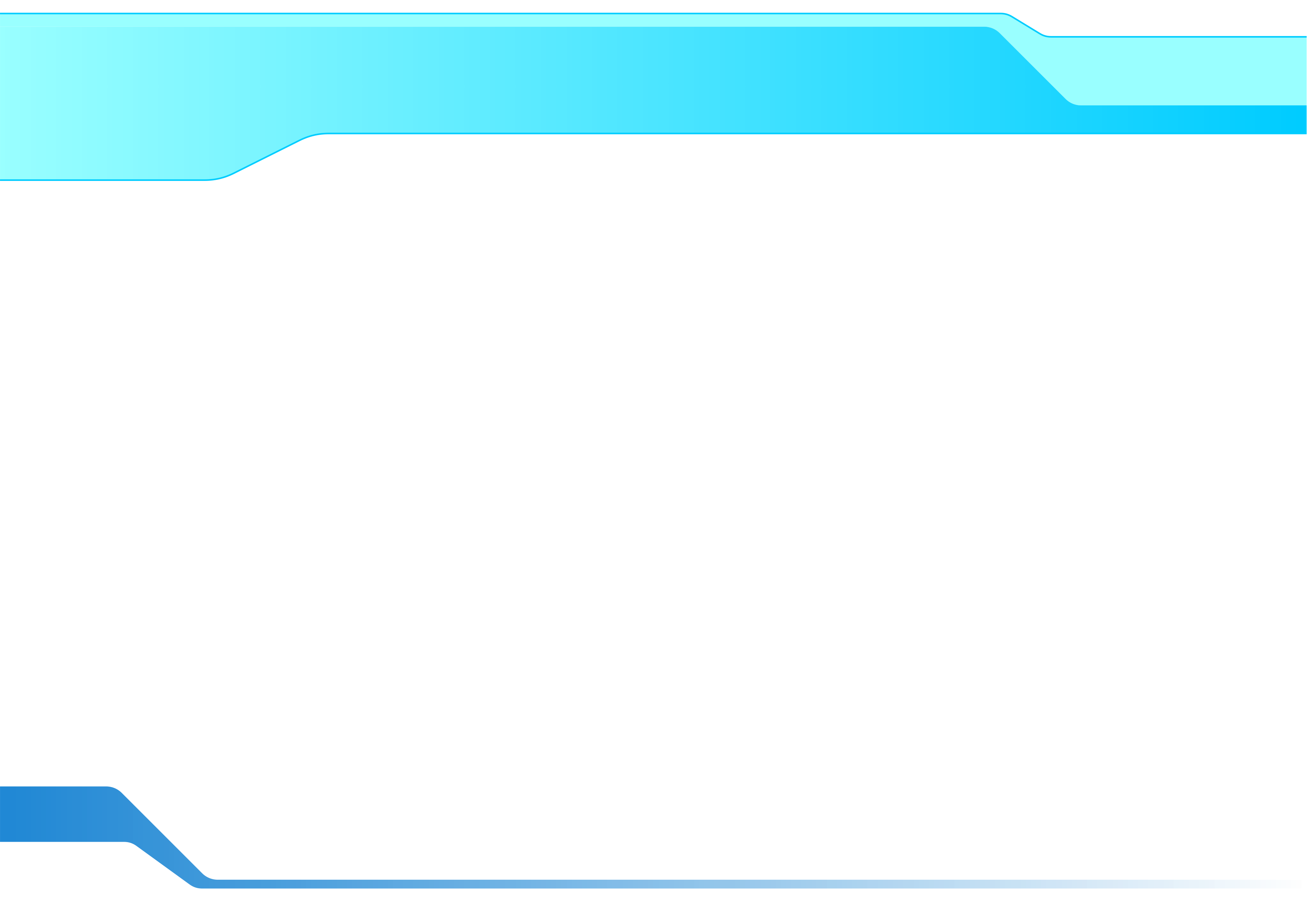 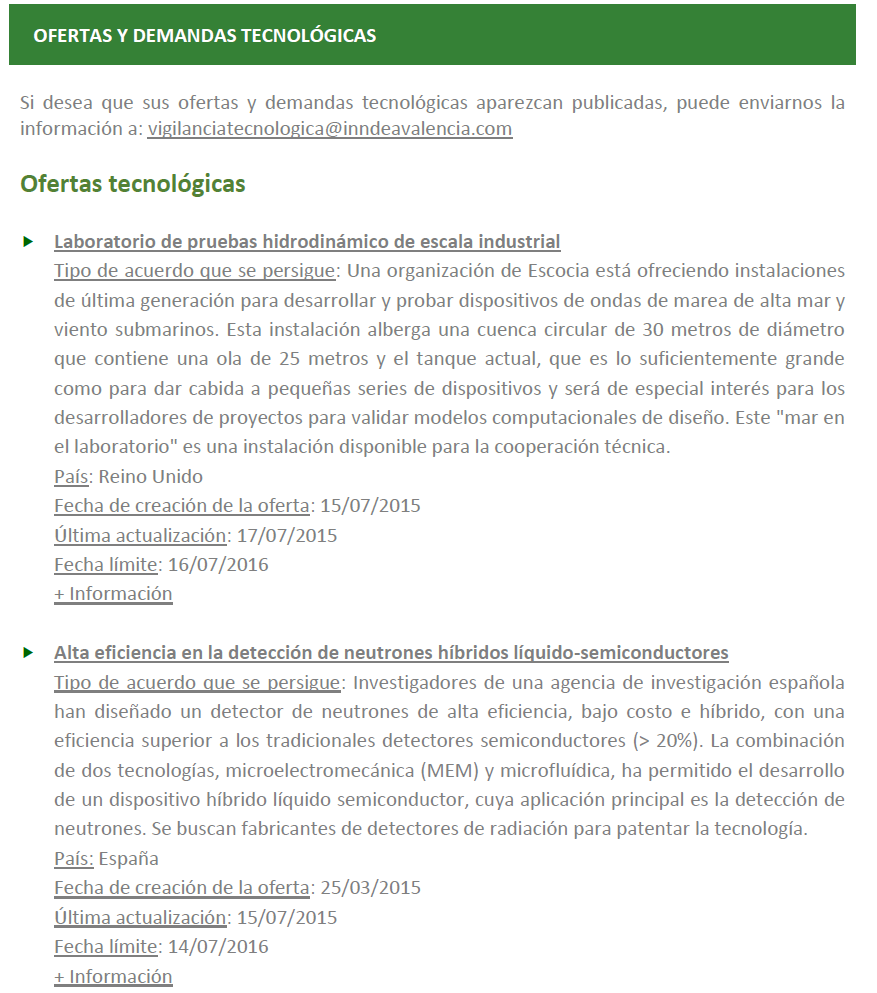 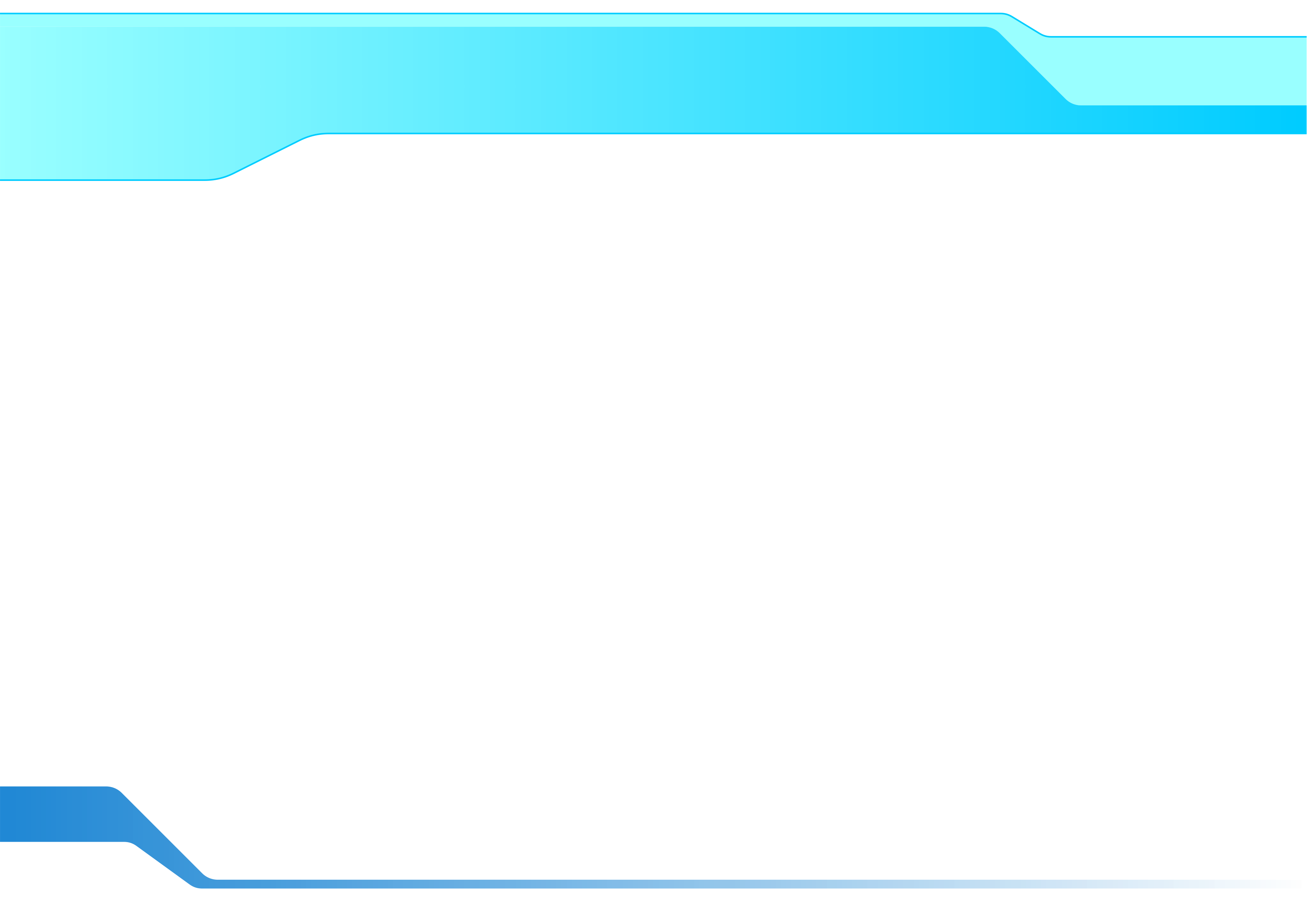 Eventos
Boletín Plásticos AIMPLAS
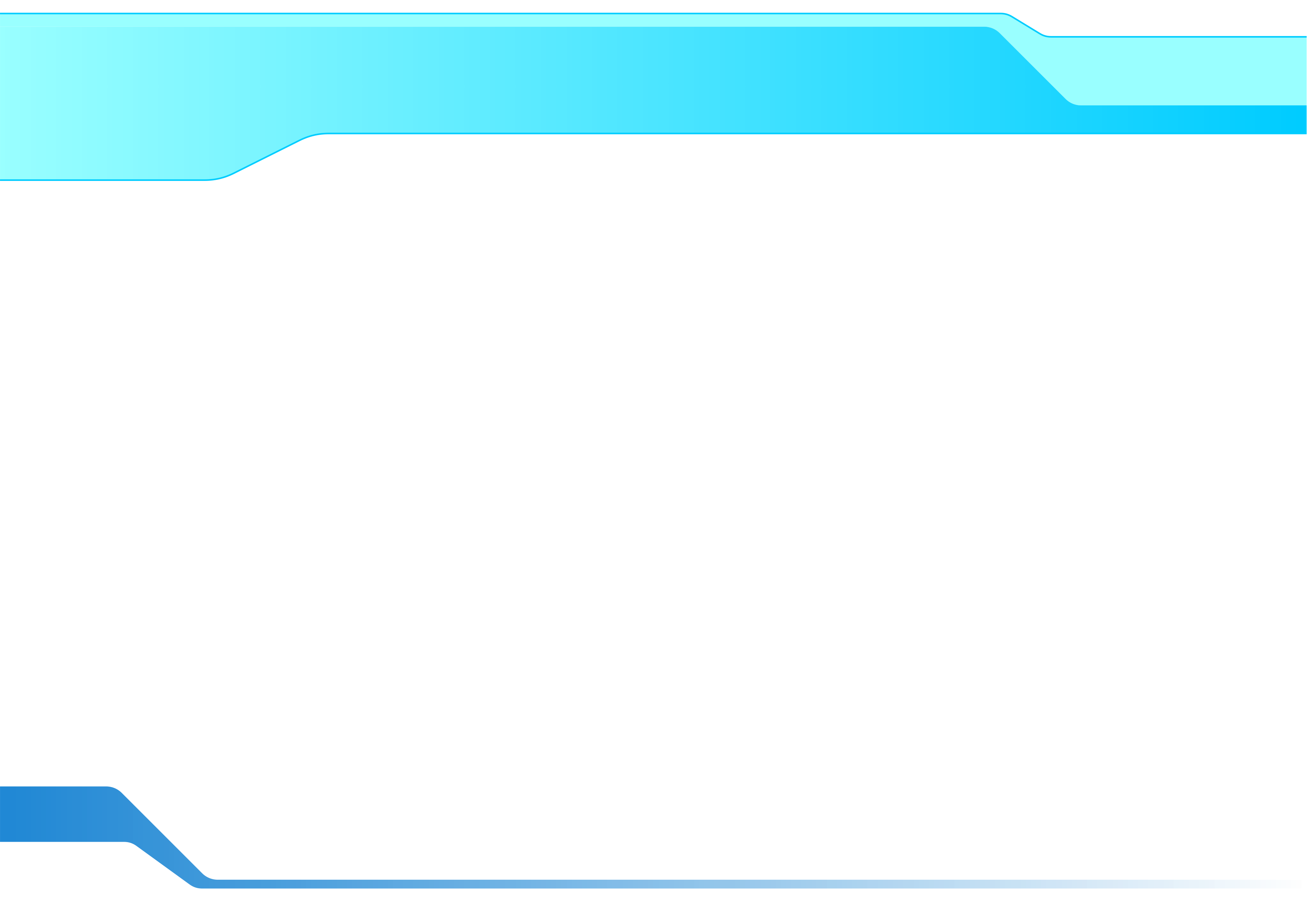 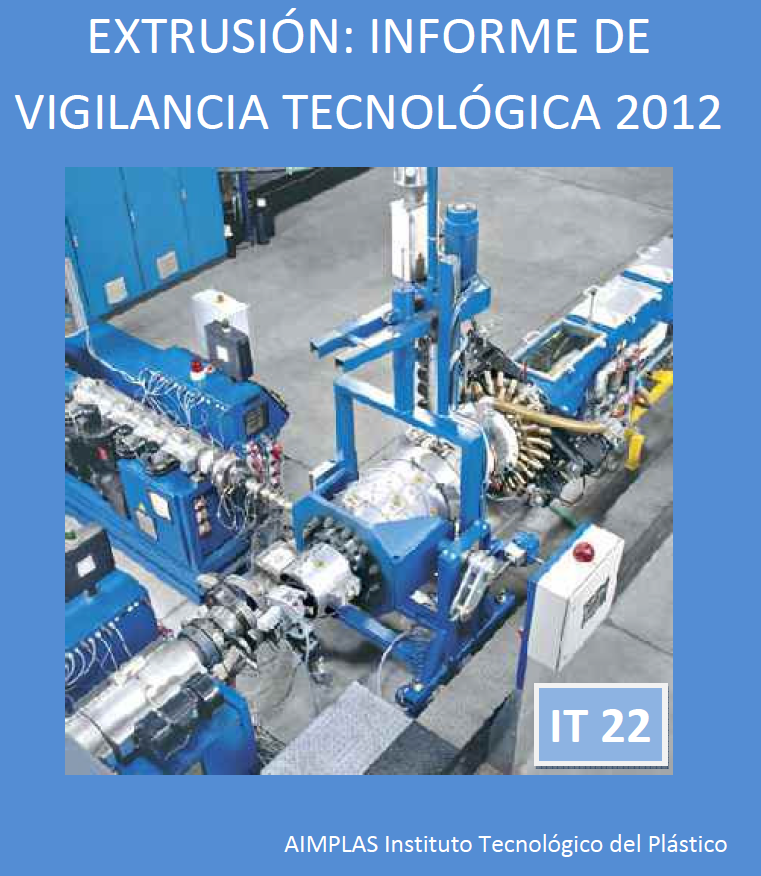 Listado de patentes (¿?)
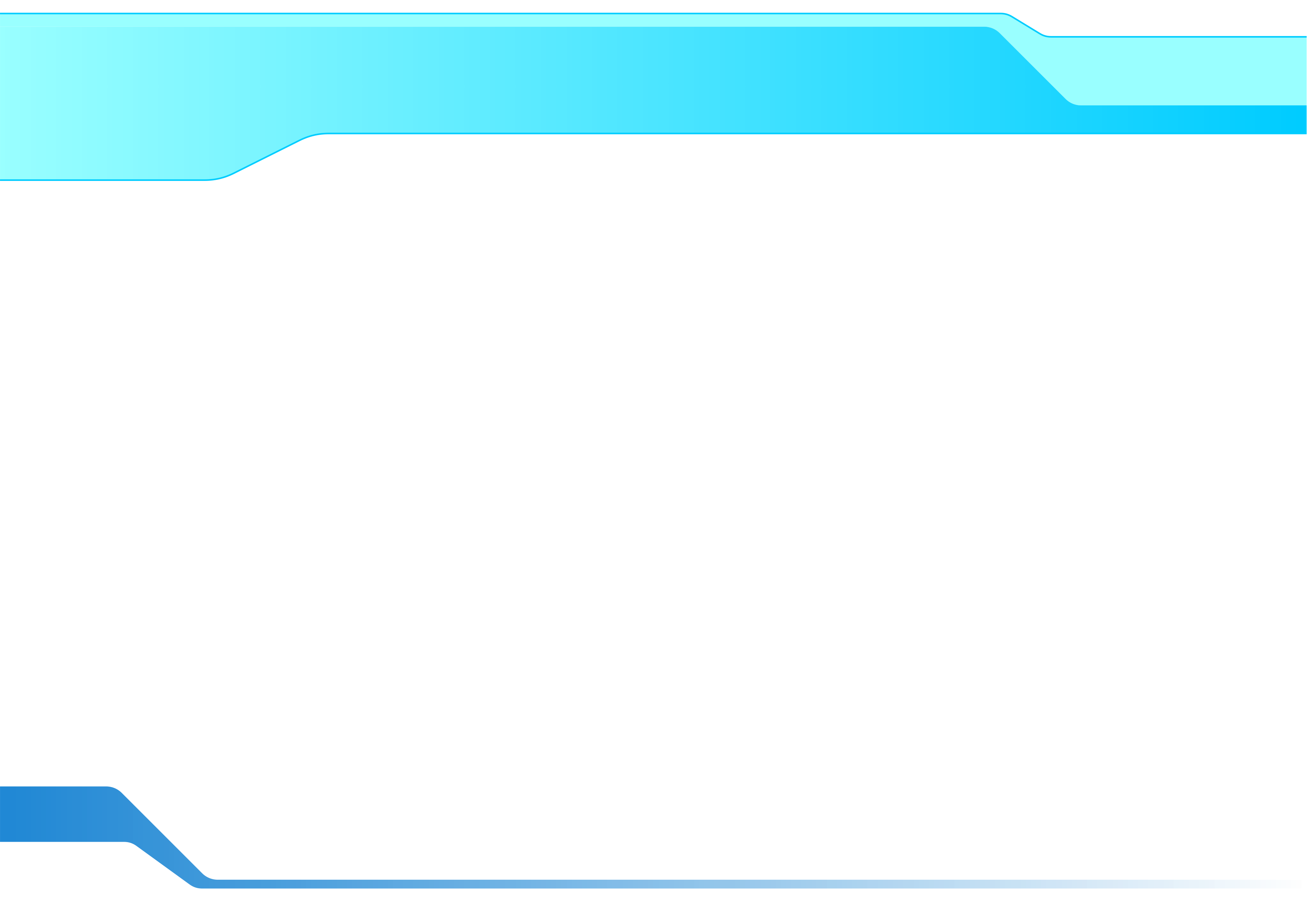 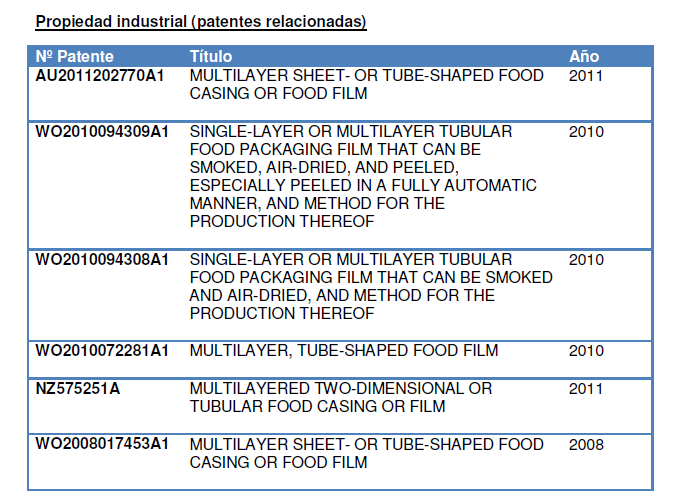 Del Boletín AIMPLAS
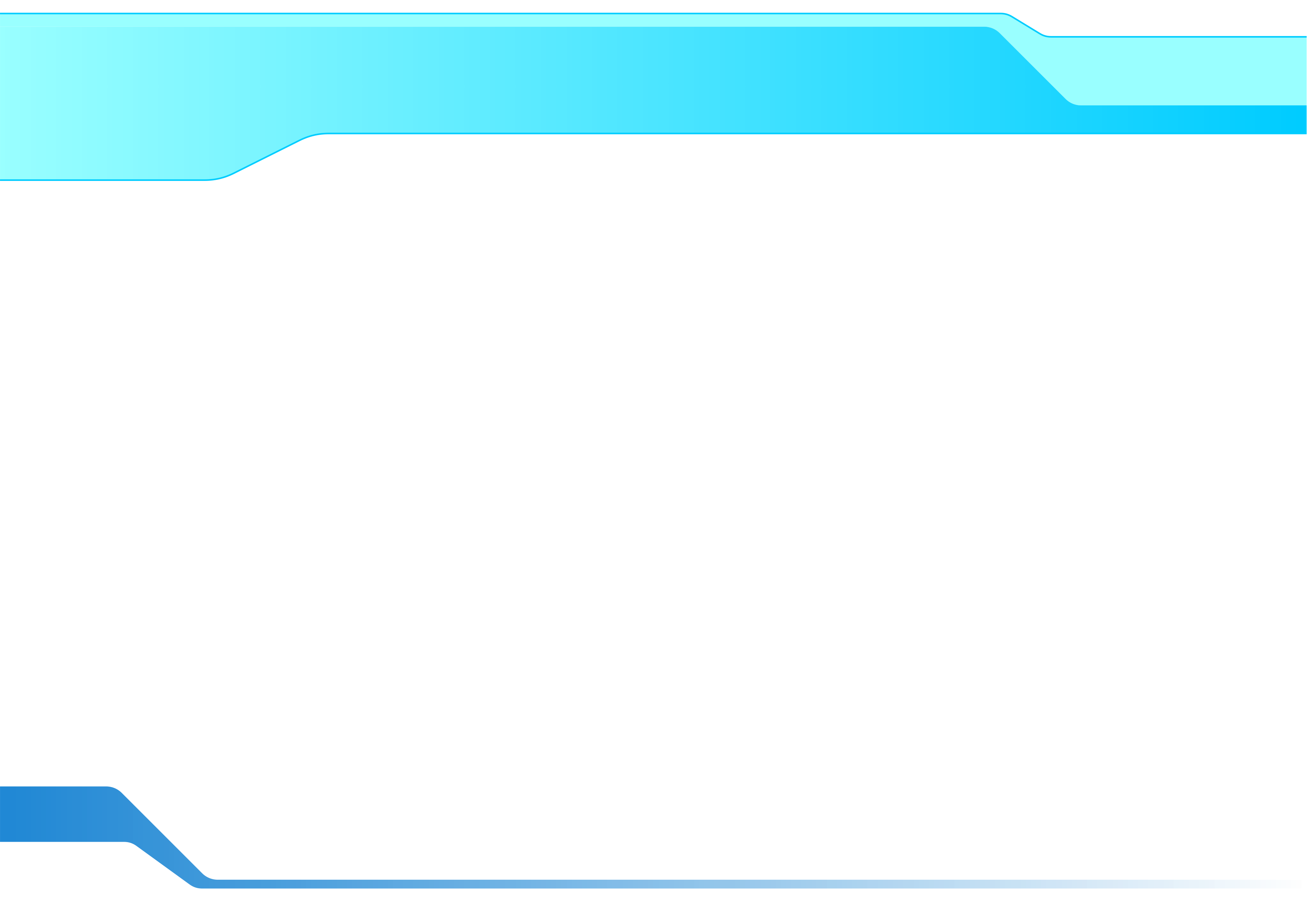 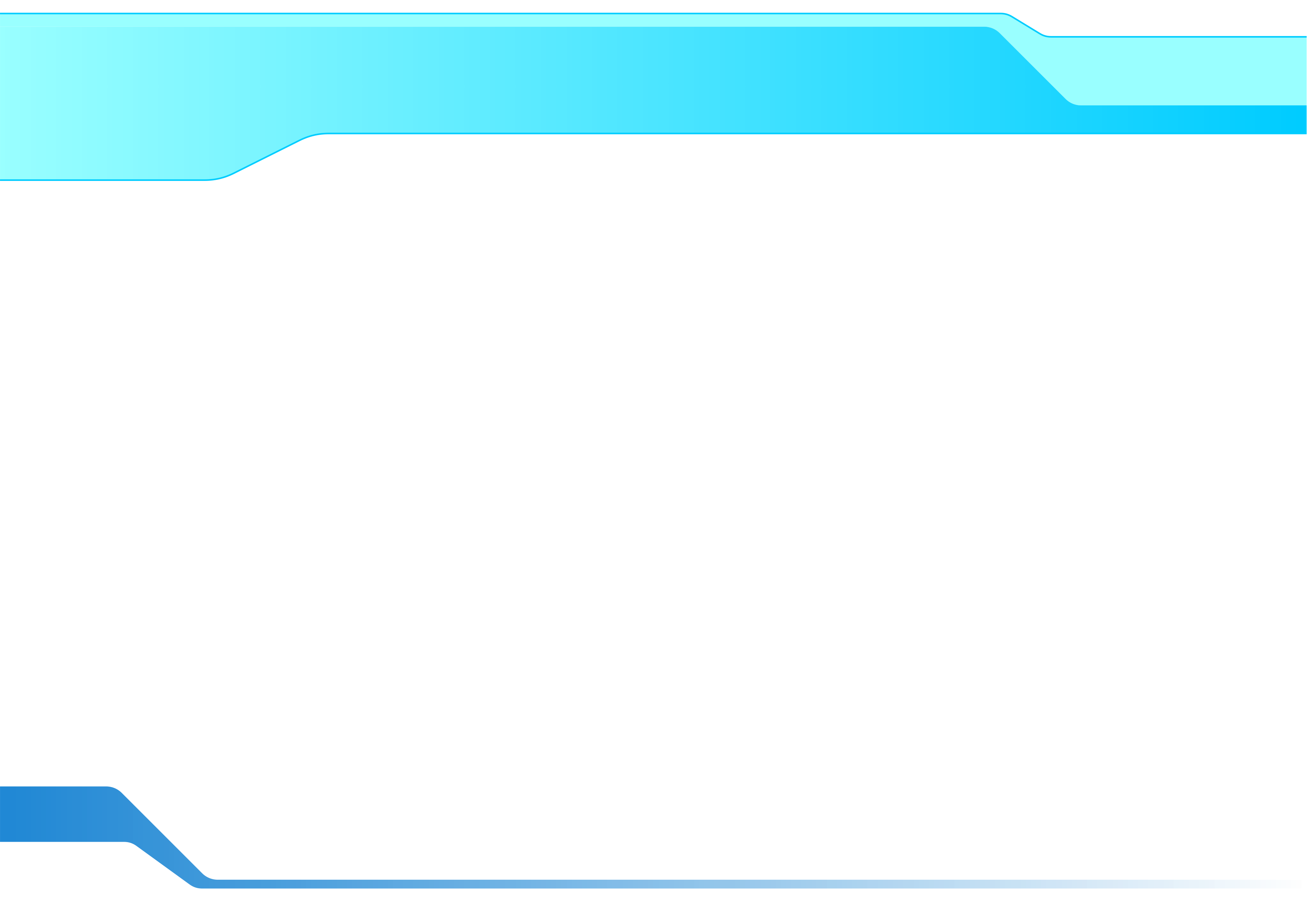 Reinvidaciones EP2091829
No reivindica un método
EP2091829
EP2091829 - Denegada 2012
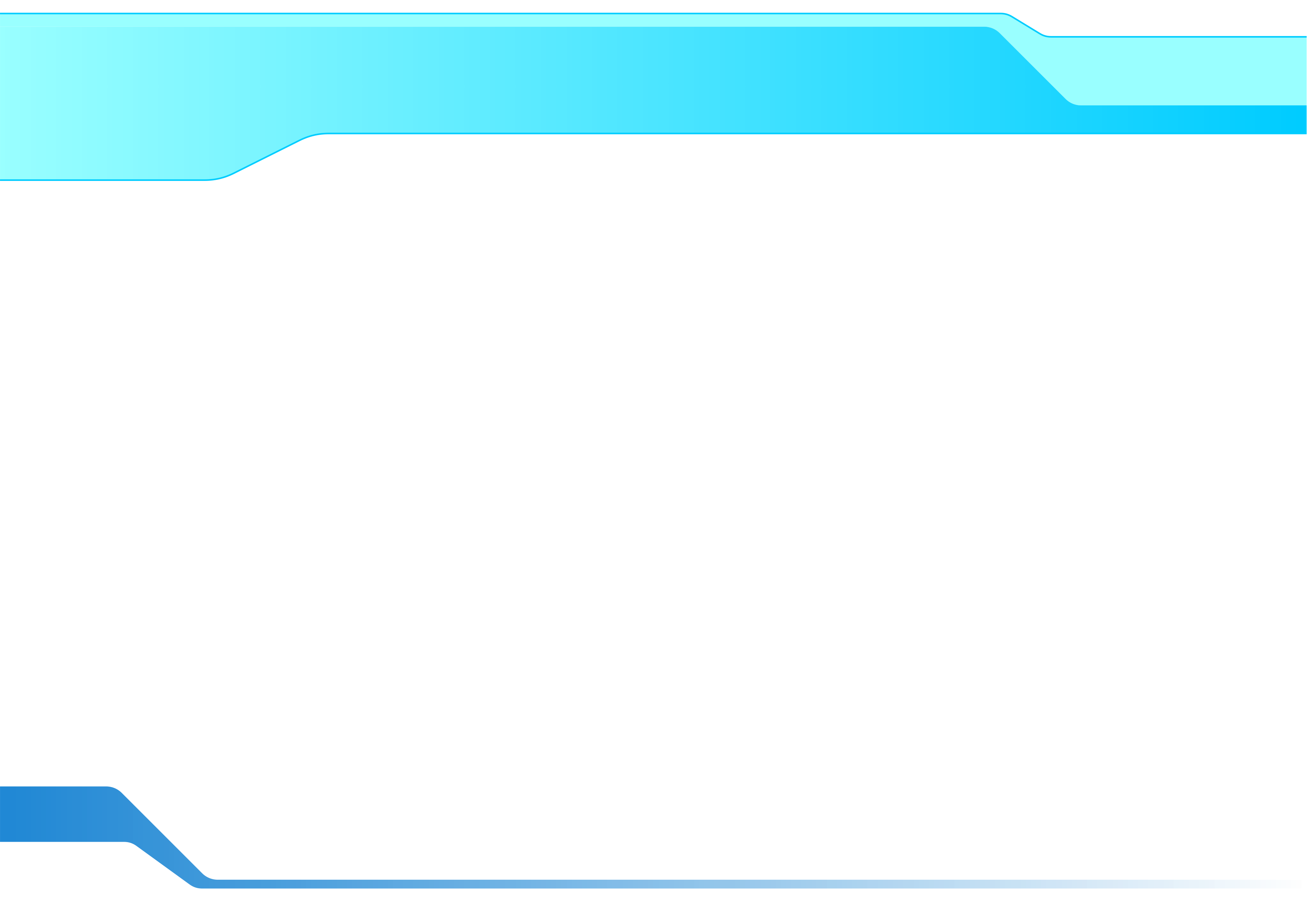 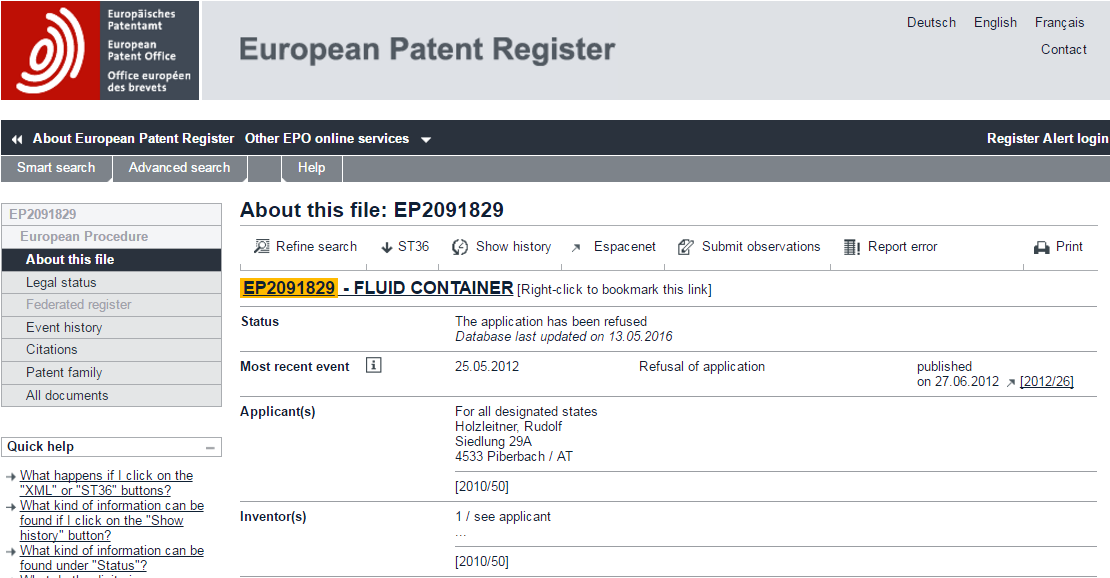 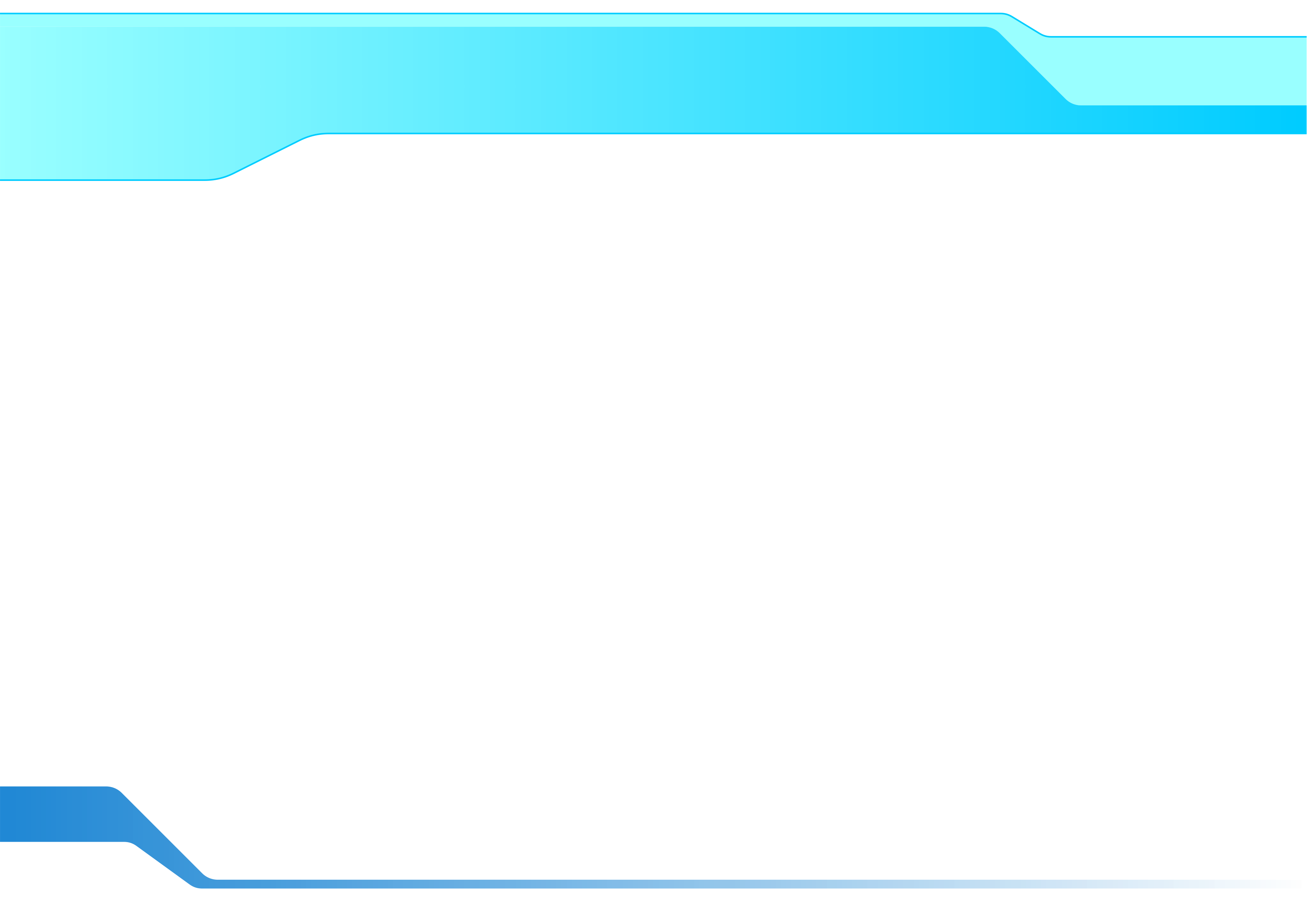 Antena Tecnológica - Mincyt Argentina
Antena Tecnológica Mincyt
http://antenatecnologica.mincyt.gob.ar
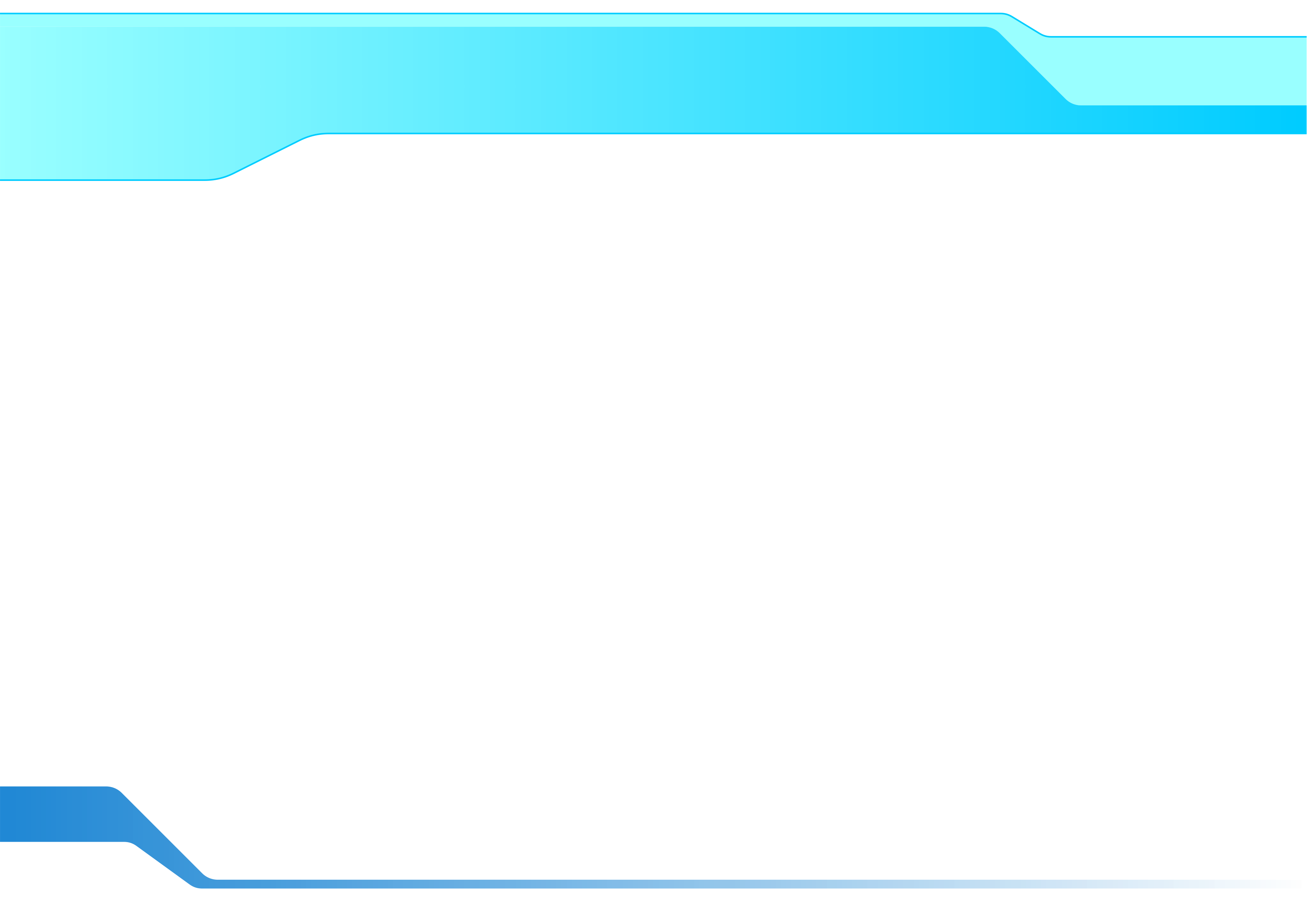 Financiamiento
Antena Tecnológica - Financiamiento
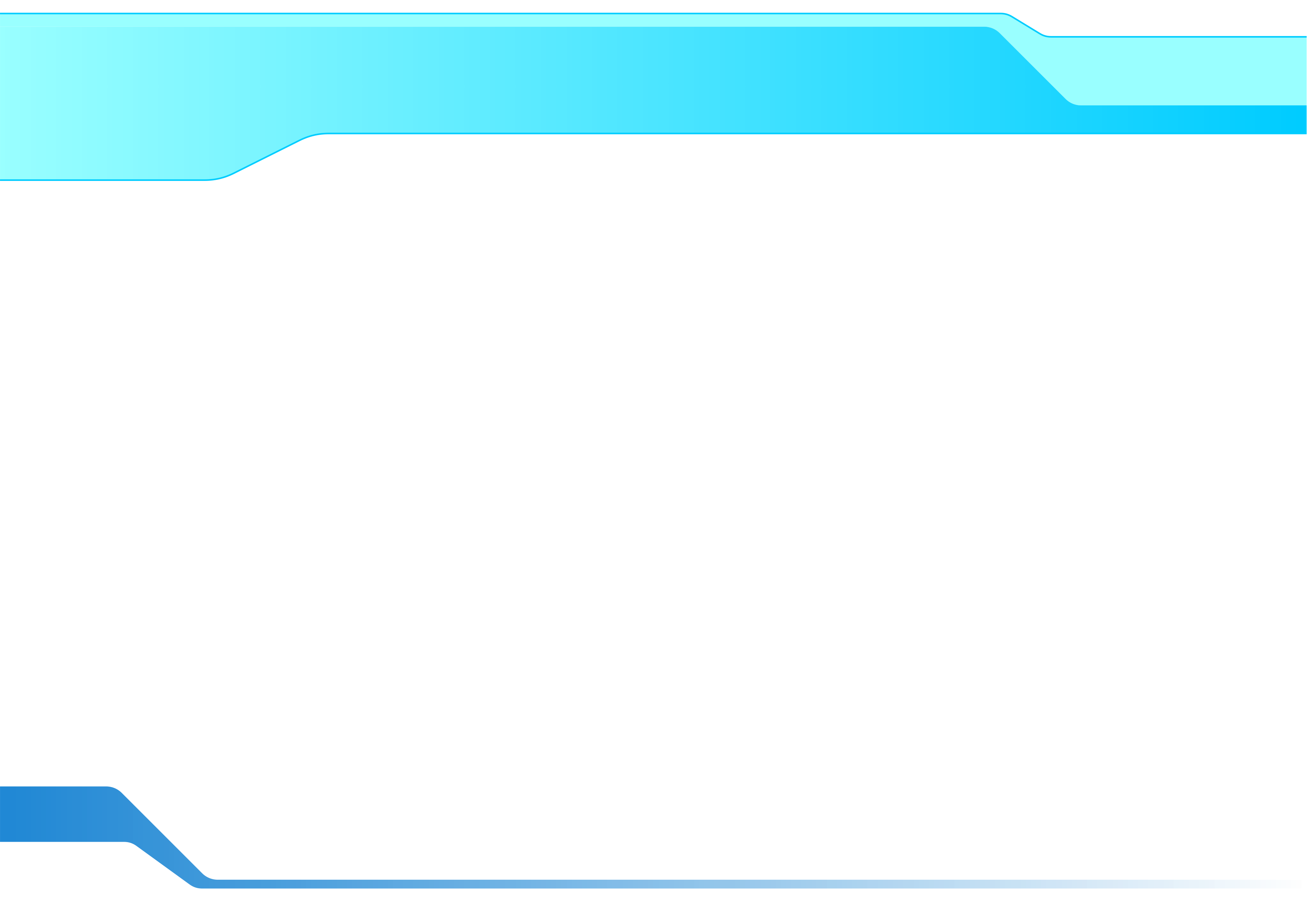 Novedades
Antena Tecnológica – Normas técnicas
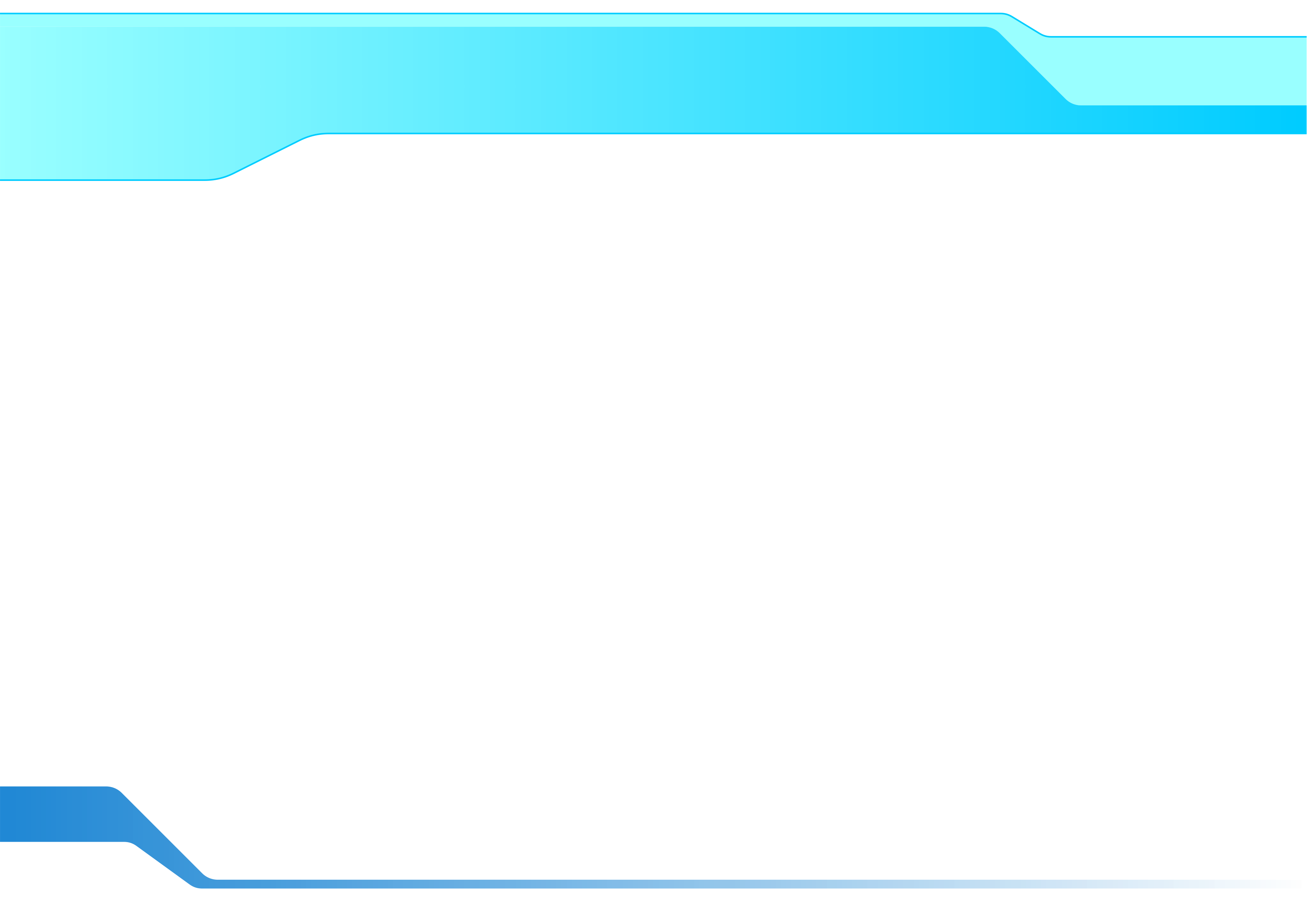 Noticias
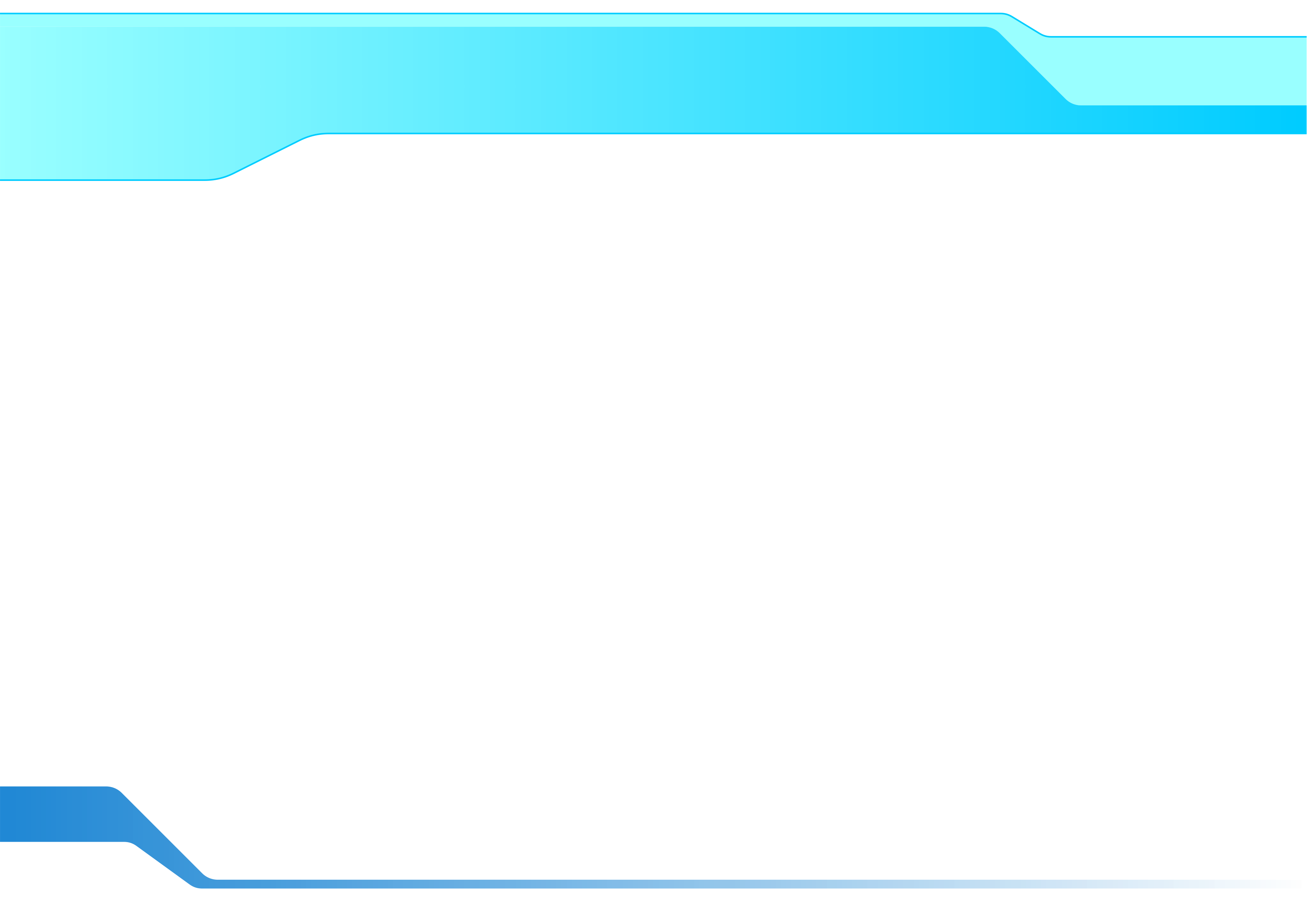 Patentes
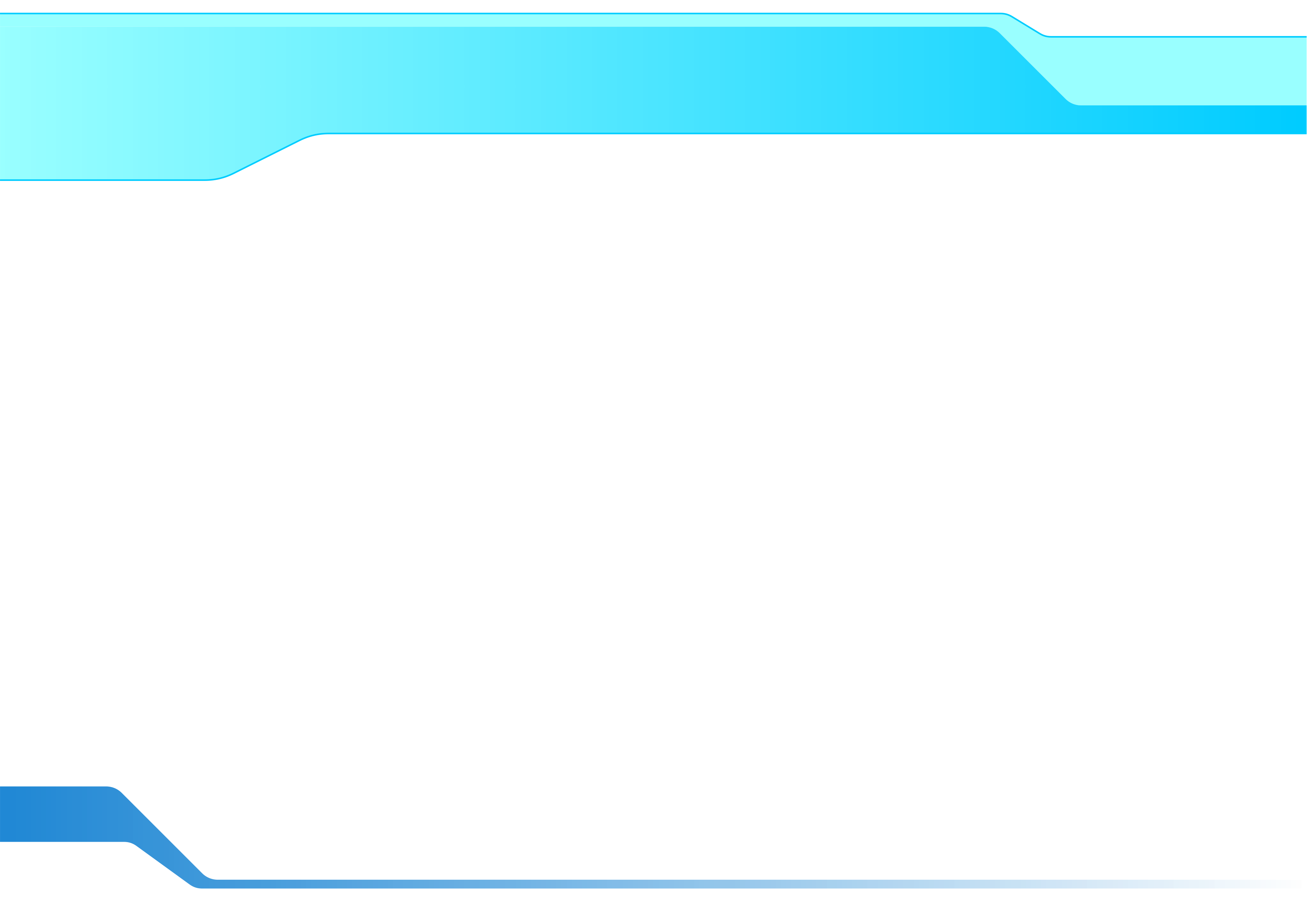 Proyectos
Revistas
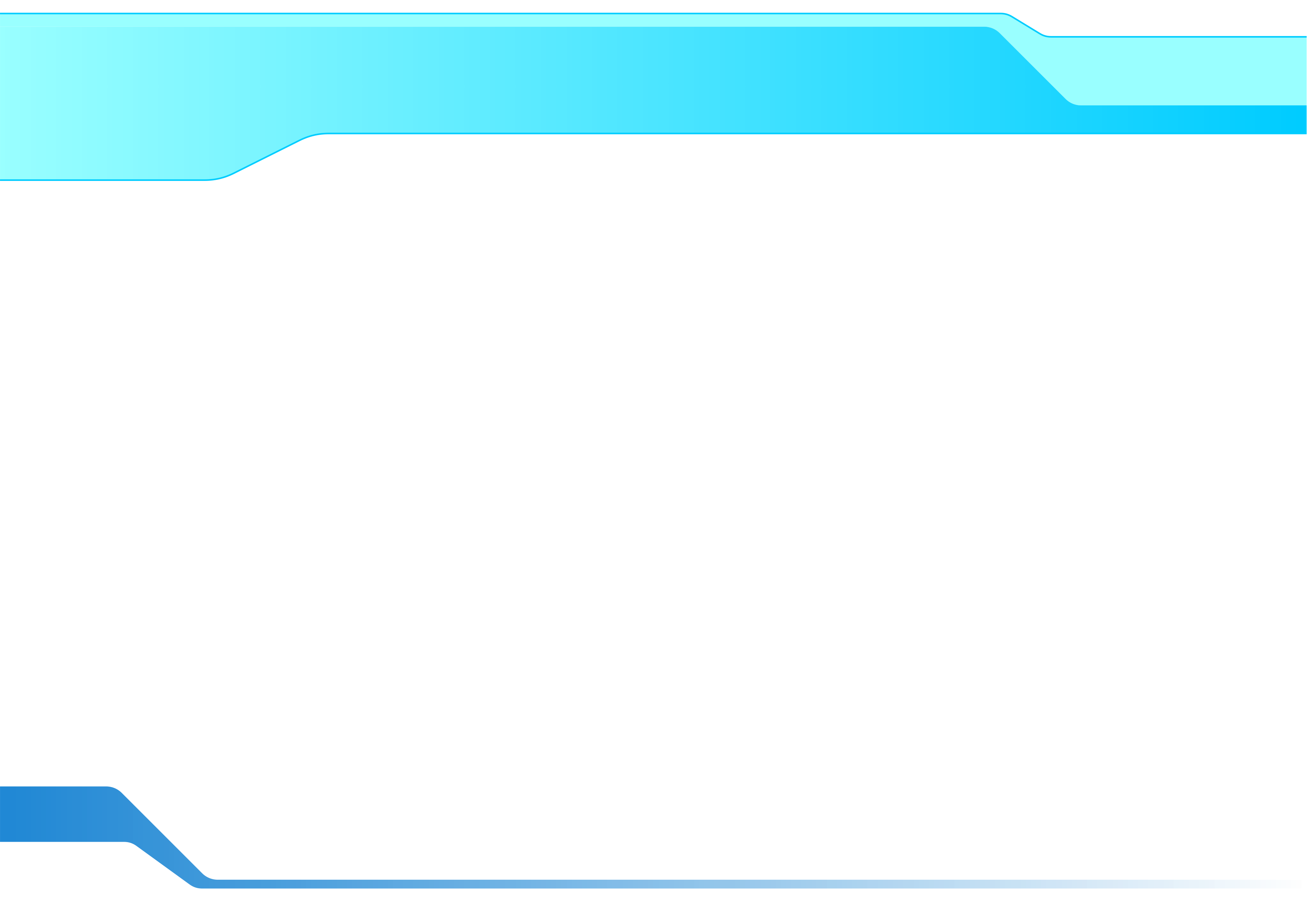 Búsqueda avanzada
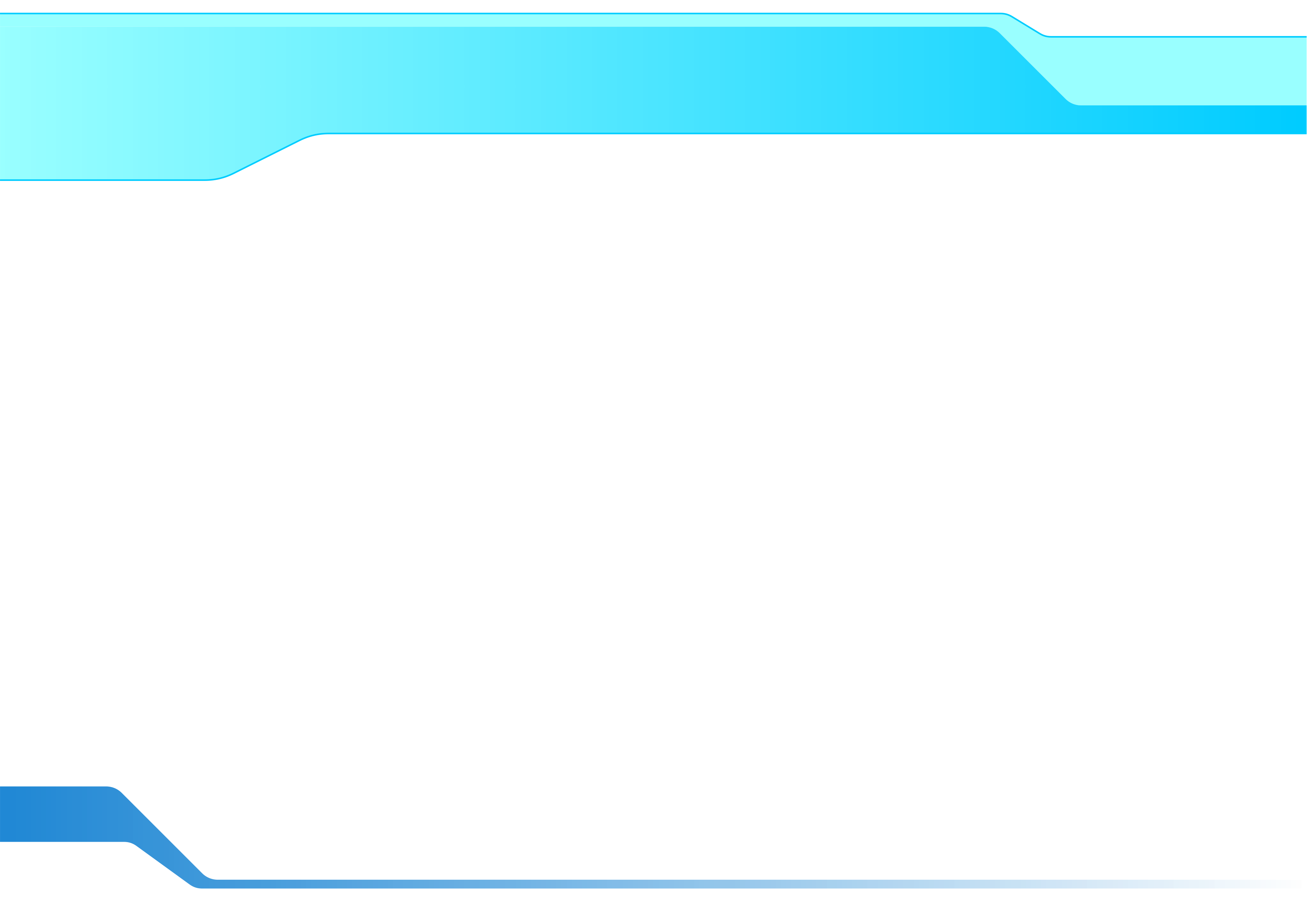 Boletín Antena Tecnológica
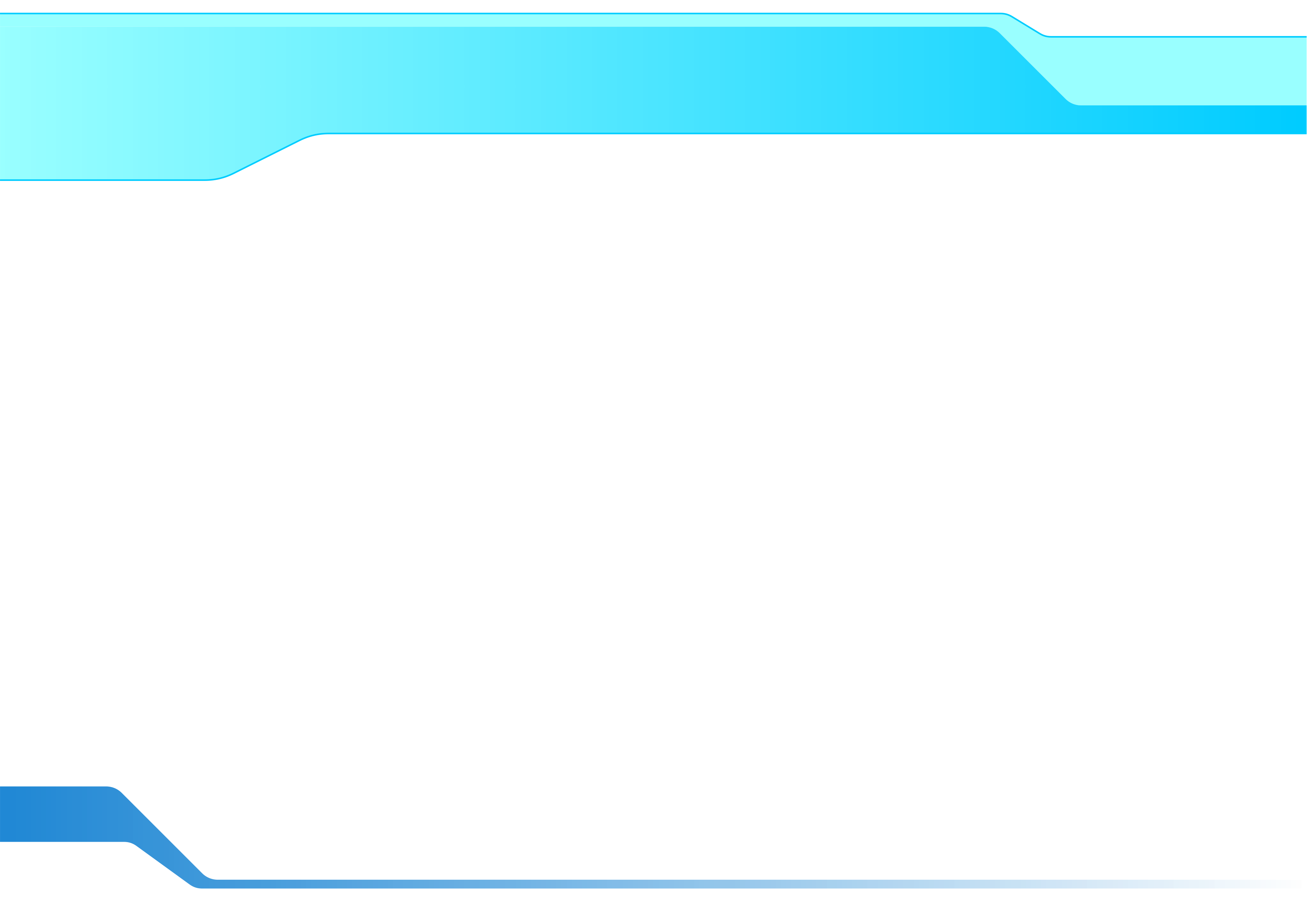 Patentes
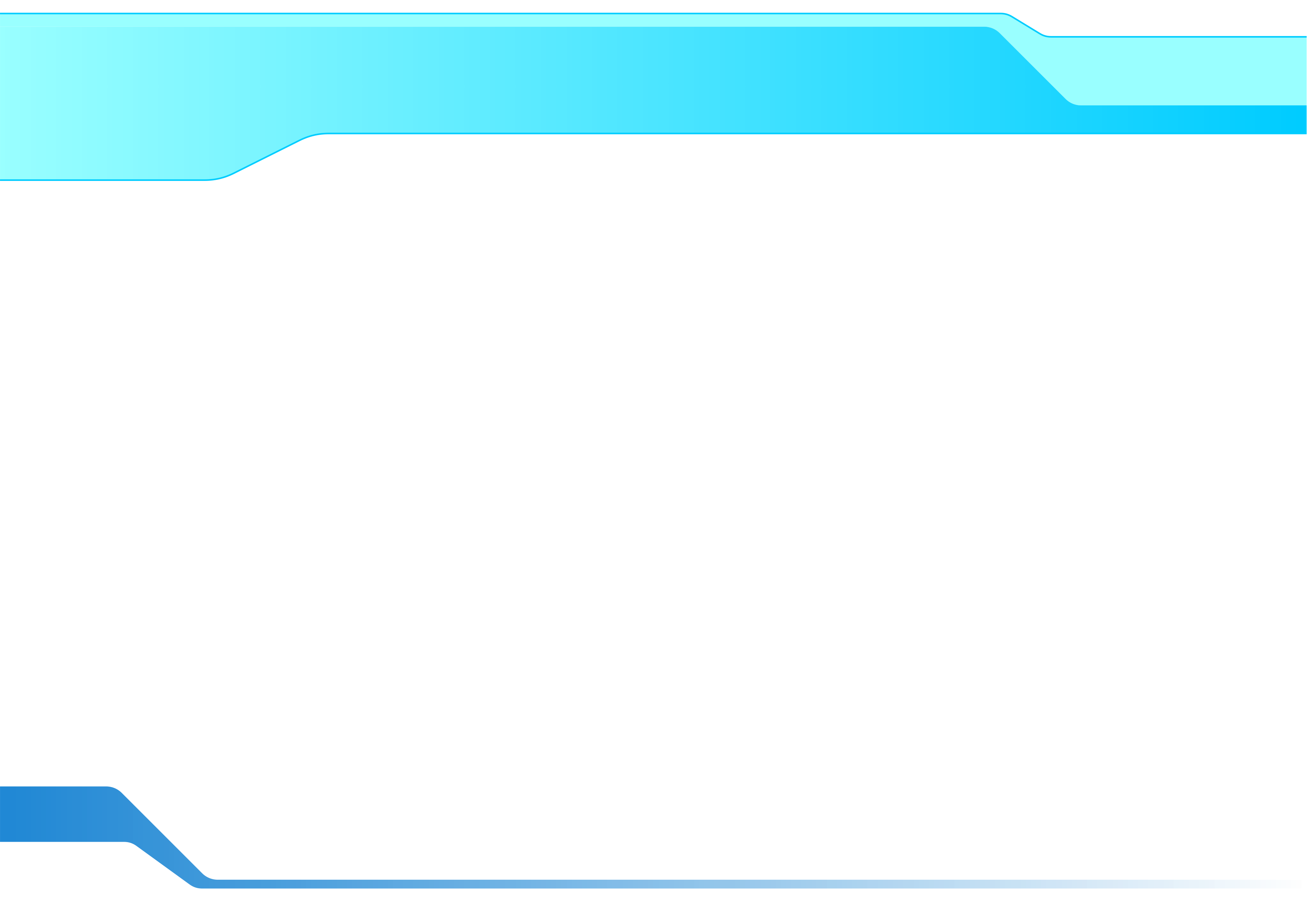 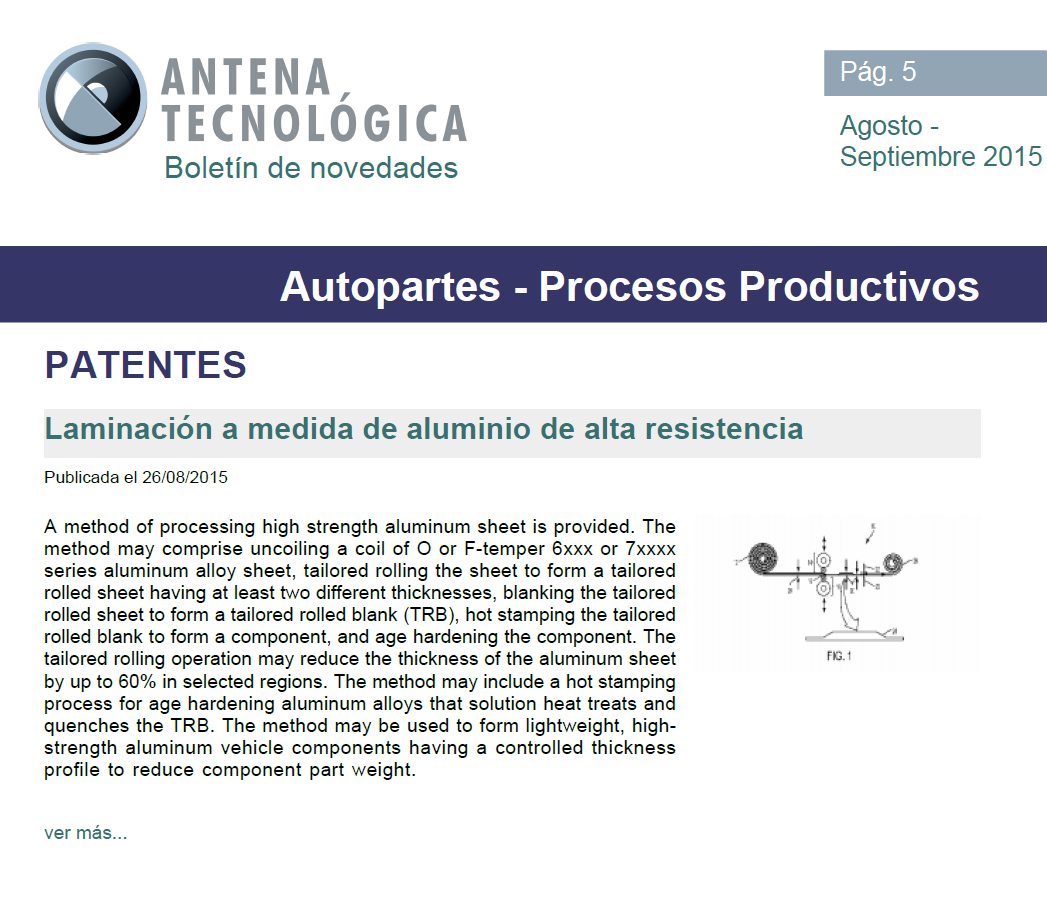 Artículos científicos
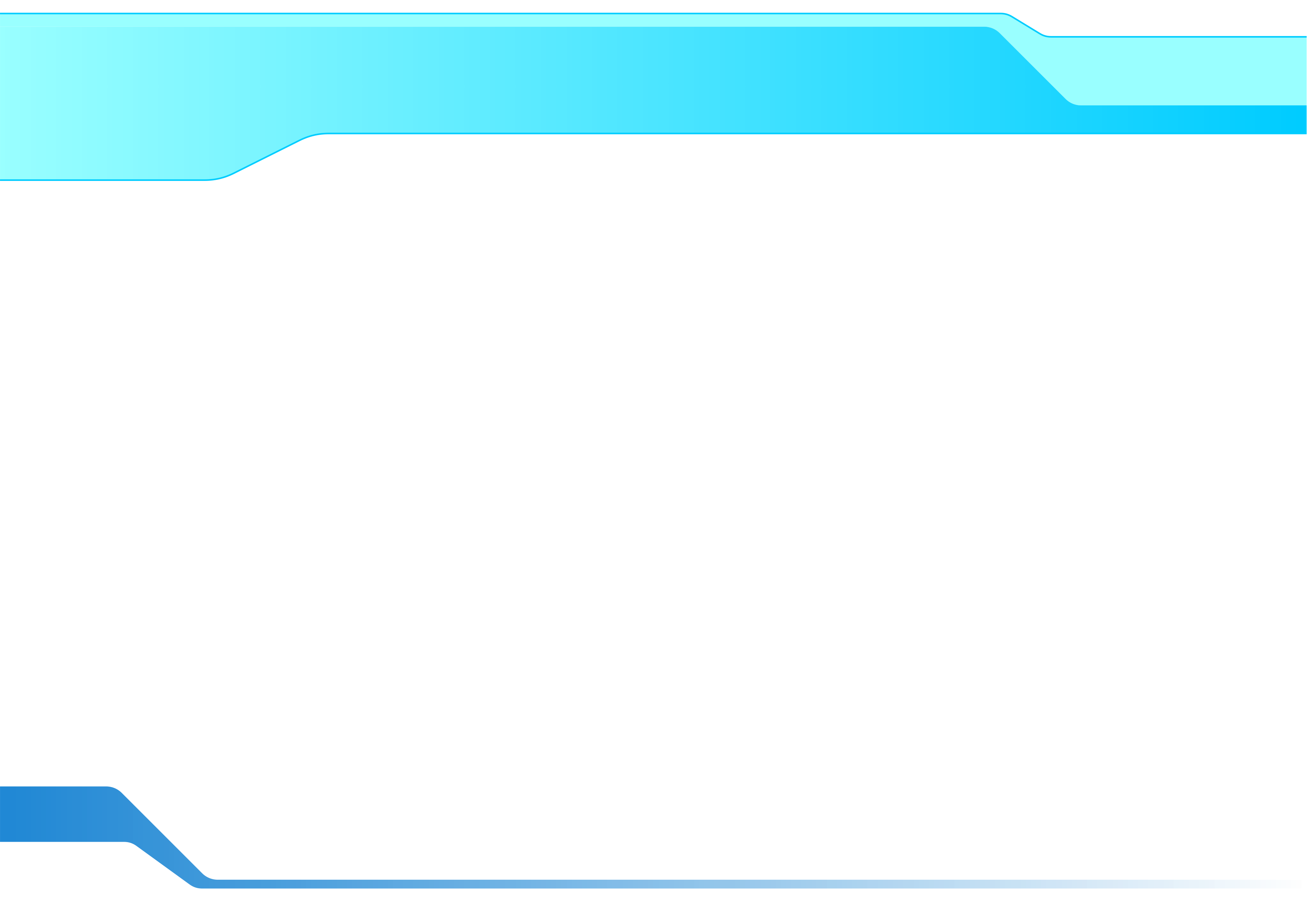 Tecnologías de dominio público
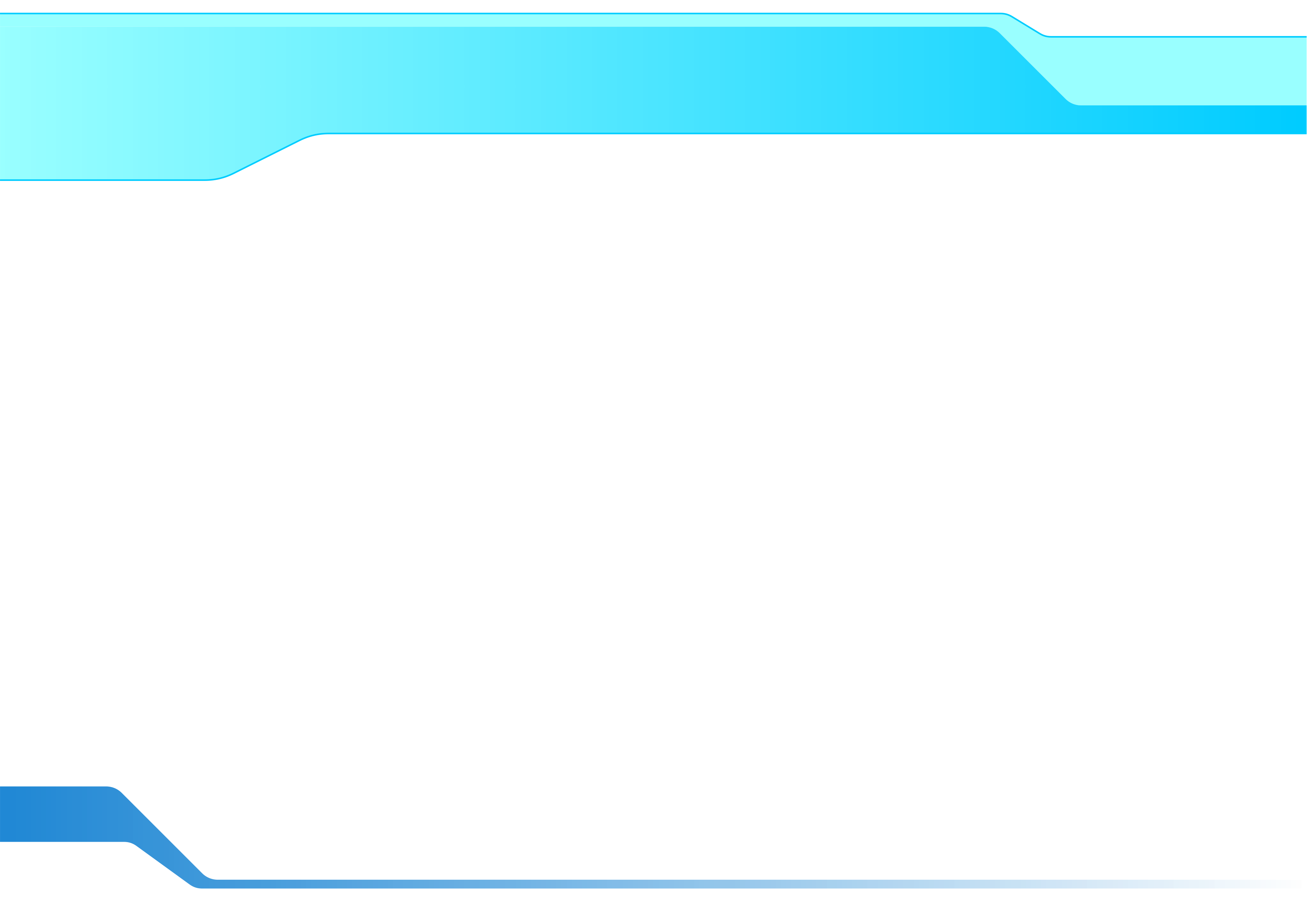 Tecnologías de dominio público
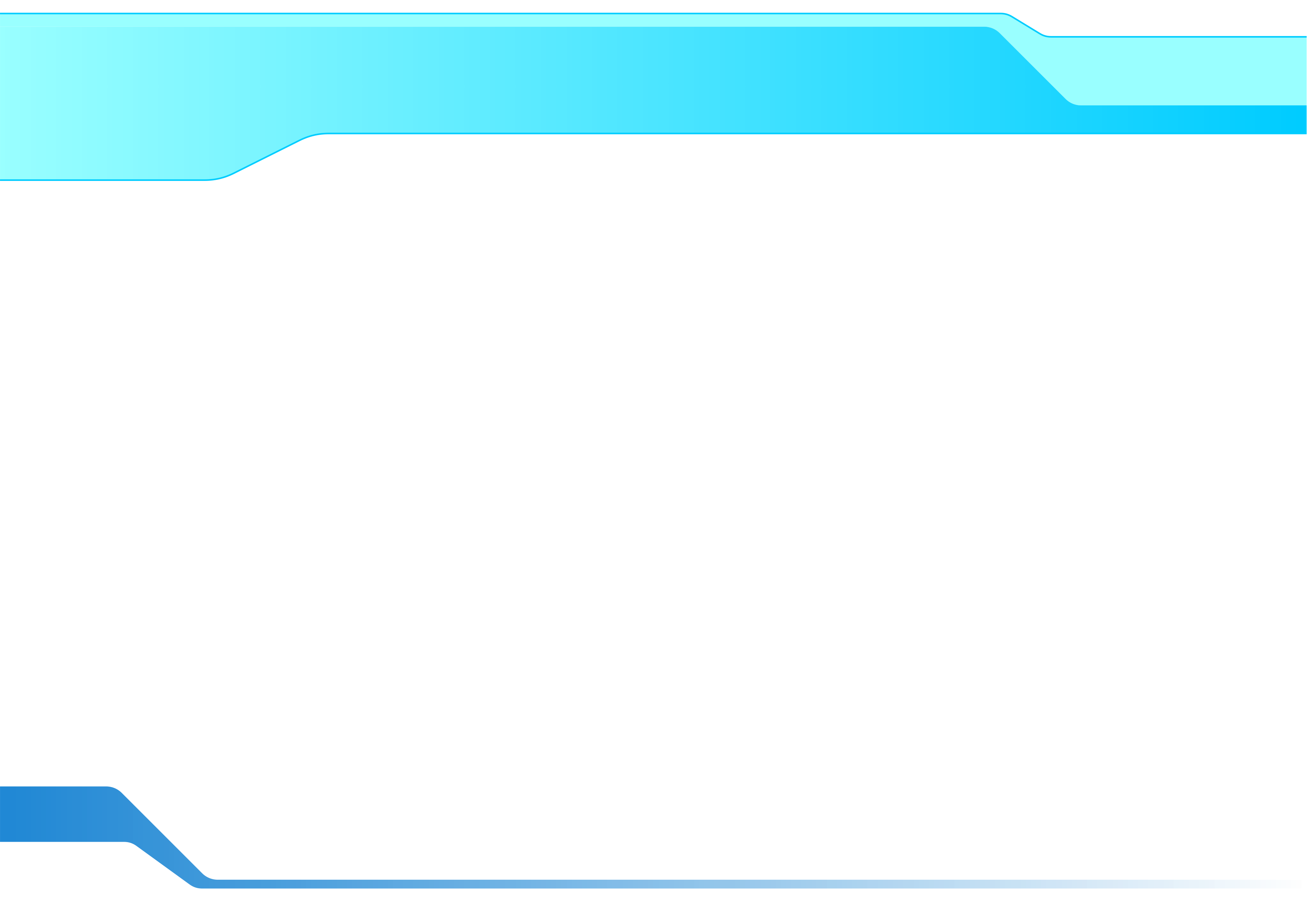 Google Patents
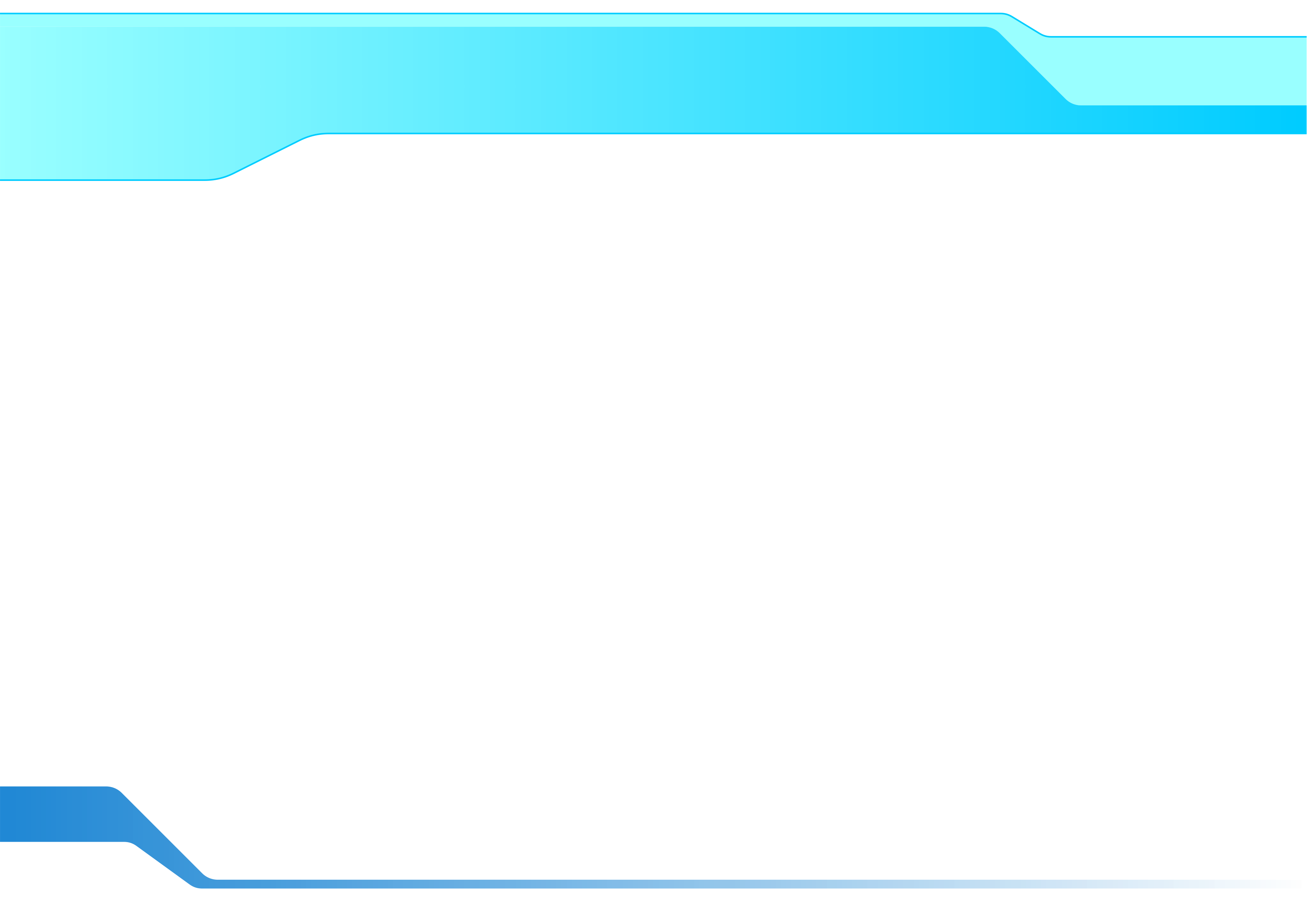 www.google.com/patents/related
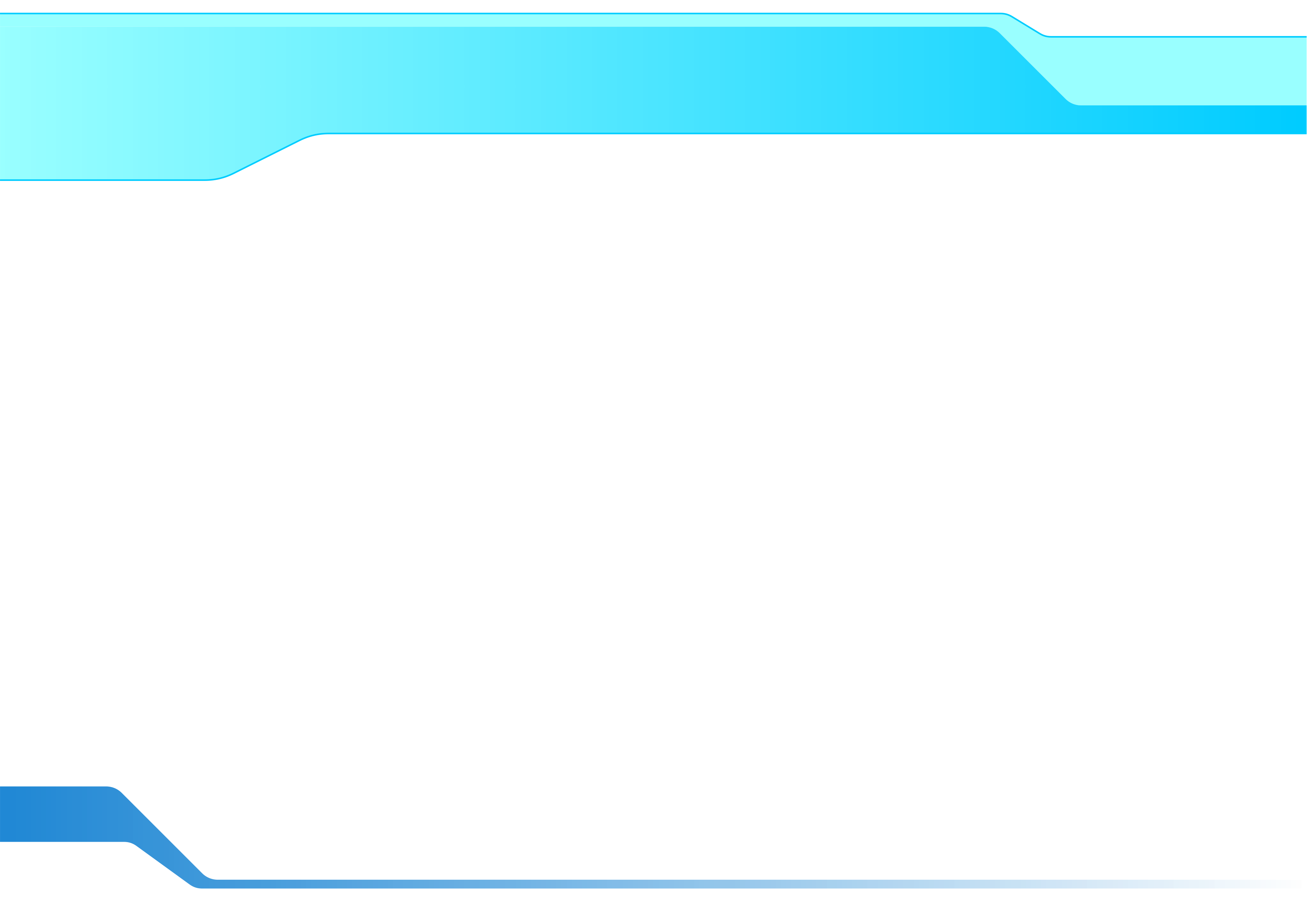 Google: Find Prior Art
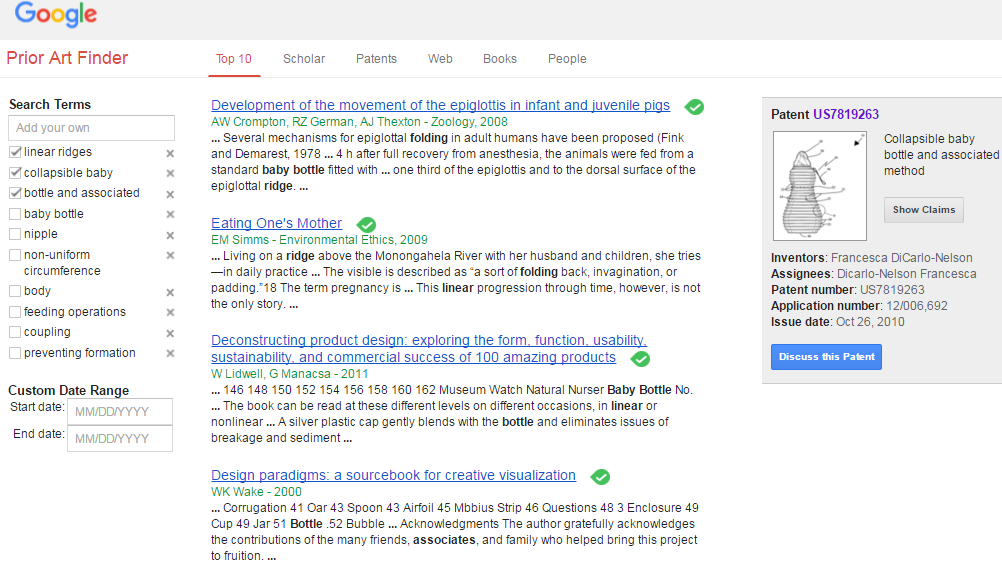 39
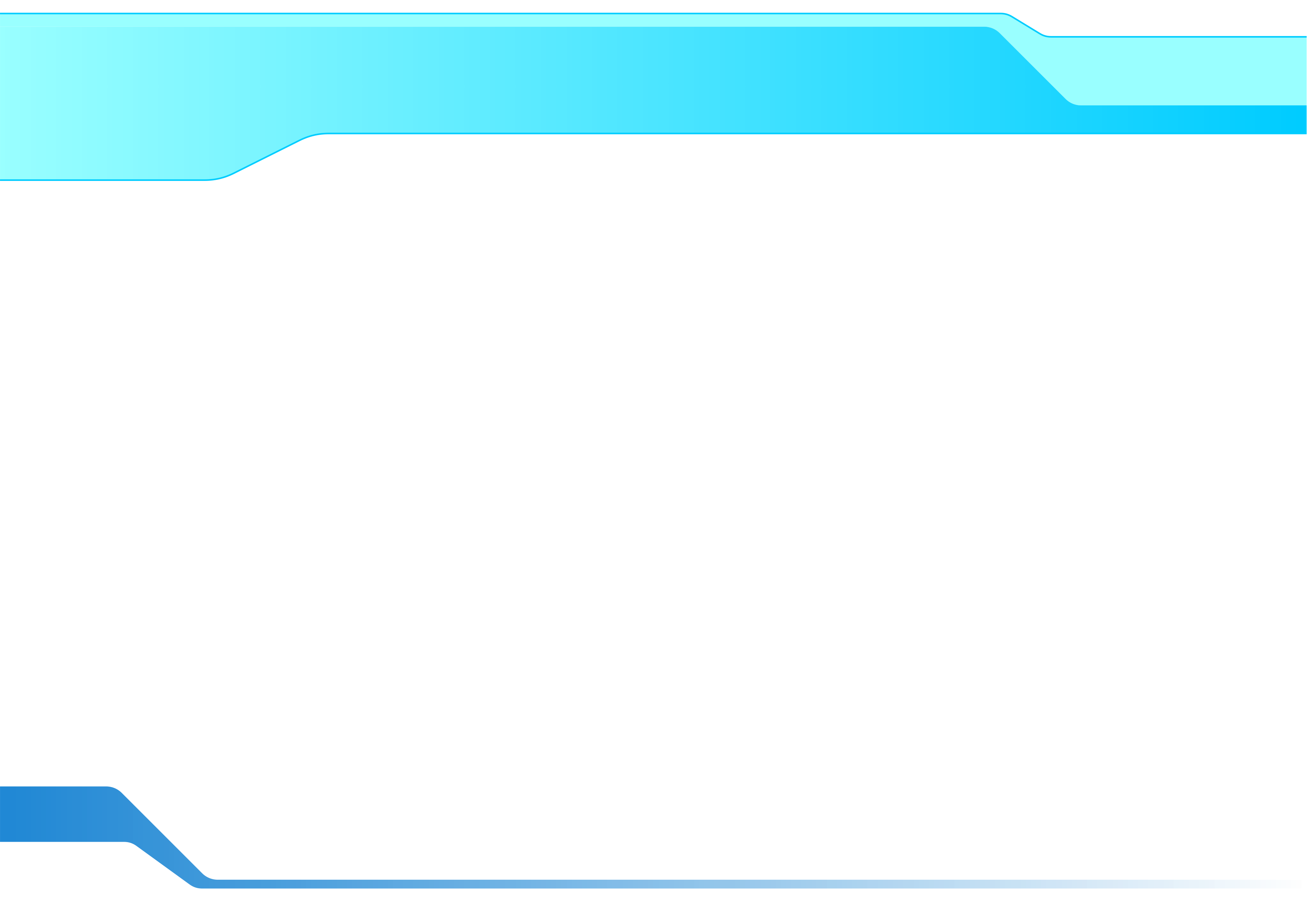 Find Prior Art
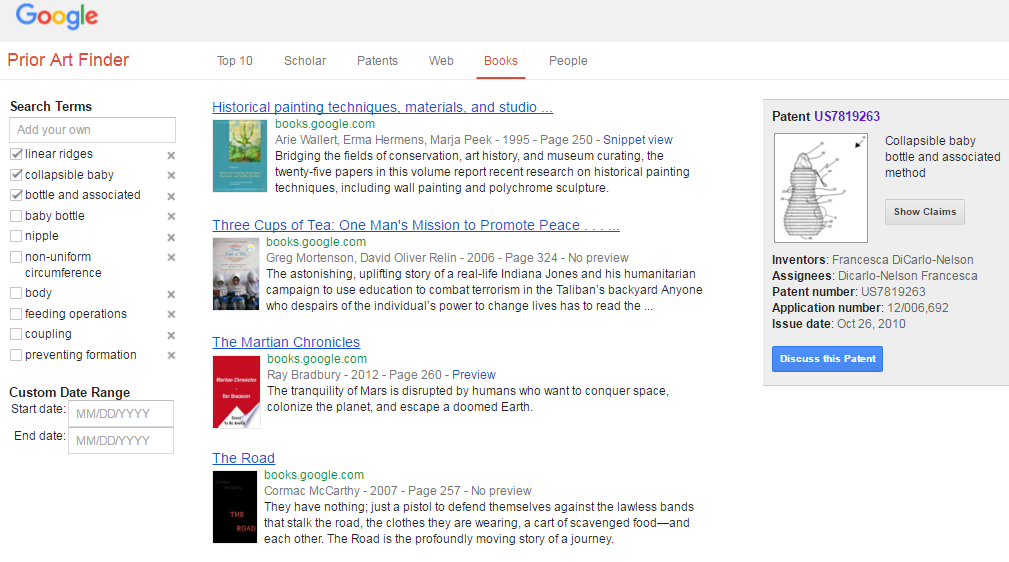 40
Requisitos para certificar Norma
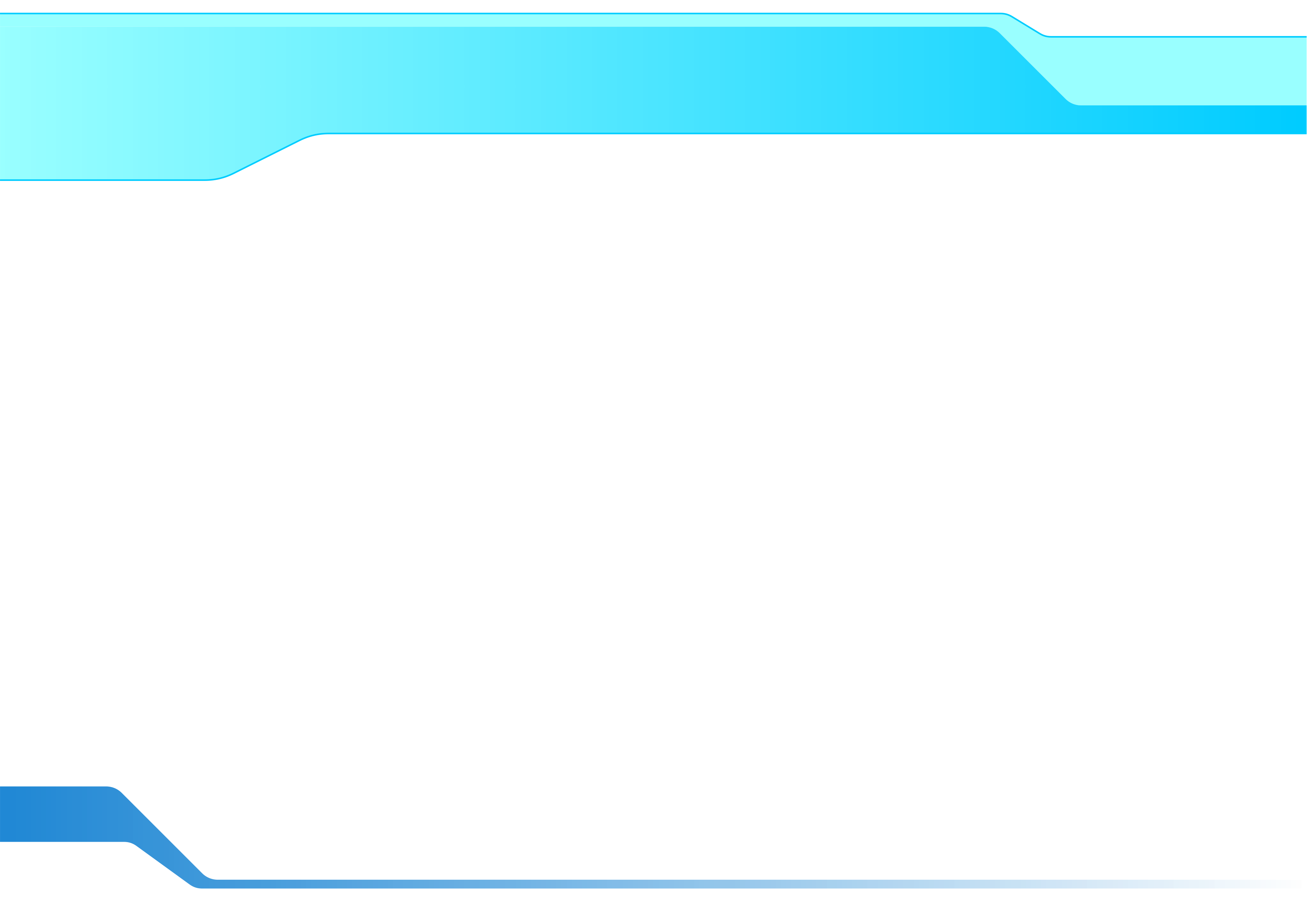 Definir los procesos necesarios para el funcionamiento del SGVeIE

Definir las partes interesadas, dentro y fuera de la organización, involucradas en el SGVeIE y determinar de qué procesos del SGVeIE participarán;

Determinar los criterios y los métodos necesarios para asegurar la eficacia de la operación y del control de los procesos del SGVeIE;

Comunicar a todo el personal involucrado los objetivos, procesos del SGVeIE, secuencia e interacción de procesos del SGVeIE, áreas afectadas, criterios y métodos de control adoptados.

Garantizar la disponibilidad de recursos e información necesarios para permitir la operación, seguimiento y control de los procesos del SGVeIE
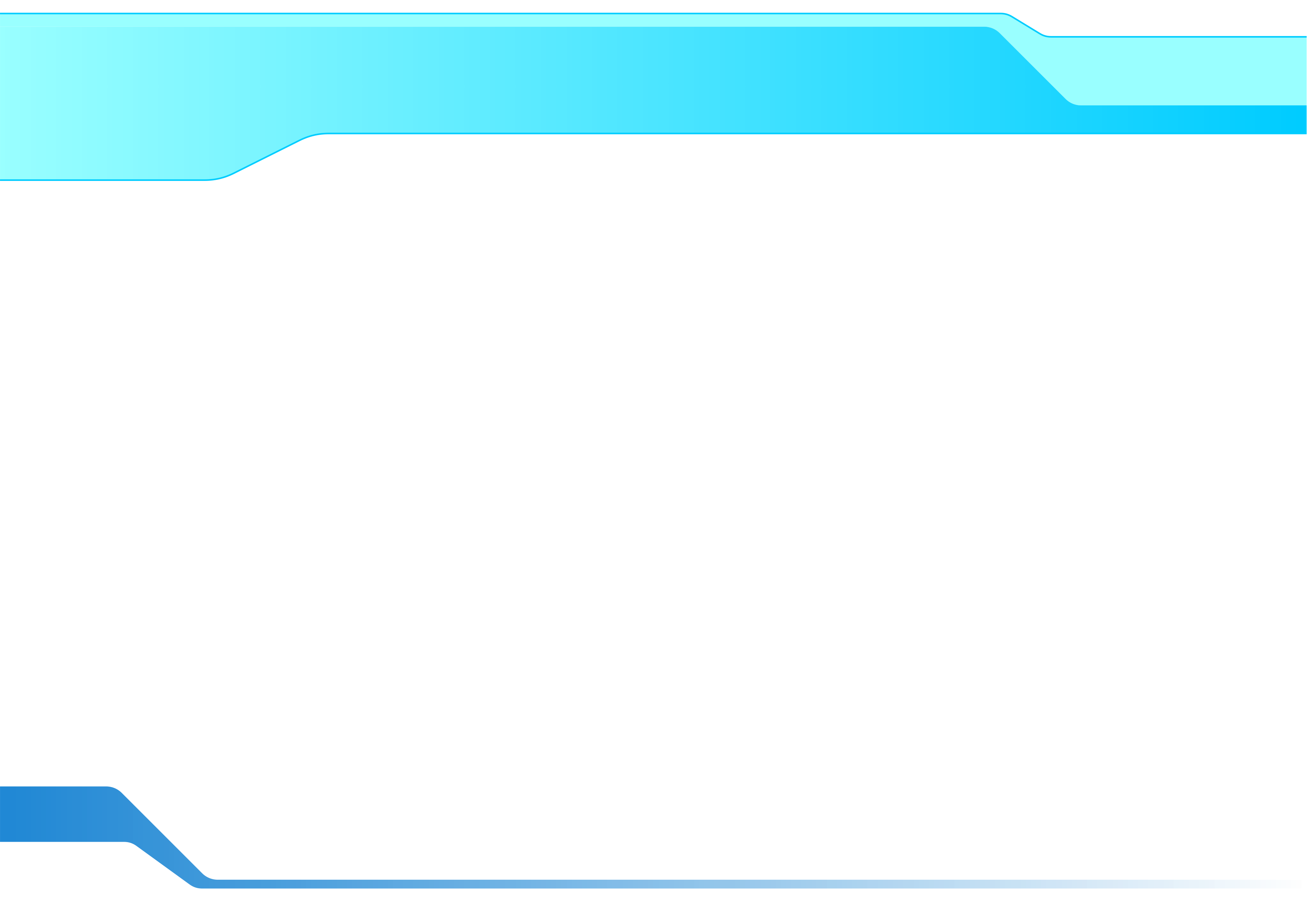 Compromiso de la dirección
La Dirección de la Organización debe:

Establecer los objetivos del Proceso de VeIE y comunicarlos claramente al personal de la organización.

Recepcionar en forma continua solicitudes del Equipo de VeIE para adquisición y actualización de los Recursos para el Proceso de VeIE y considerar la factibilidad de las mismas.

Garantizar la adquisición, disponibilidad y actualización periódica o continua de los Recursos para el Proceso de VeIE.

Garantizar condiciones de trabajo adecuadas para que el Equipo de VeIE desarrolle sus funciones. 

Considerar a los resultados obtenidos como insumo para la toma de decisiones;
Norma VTeIC : Competencias
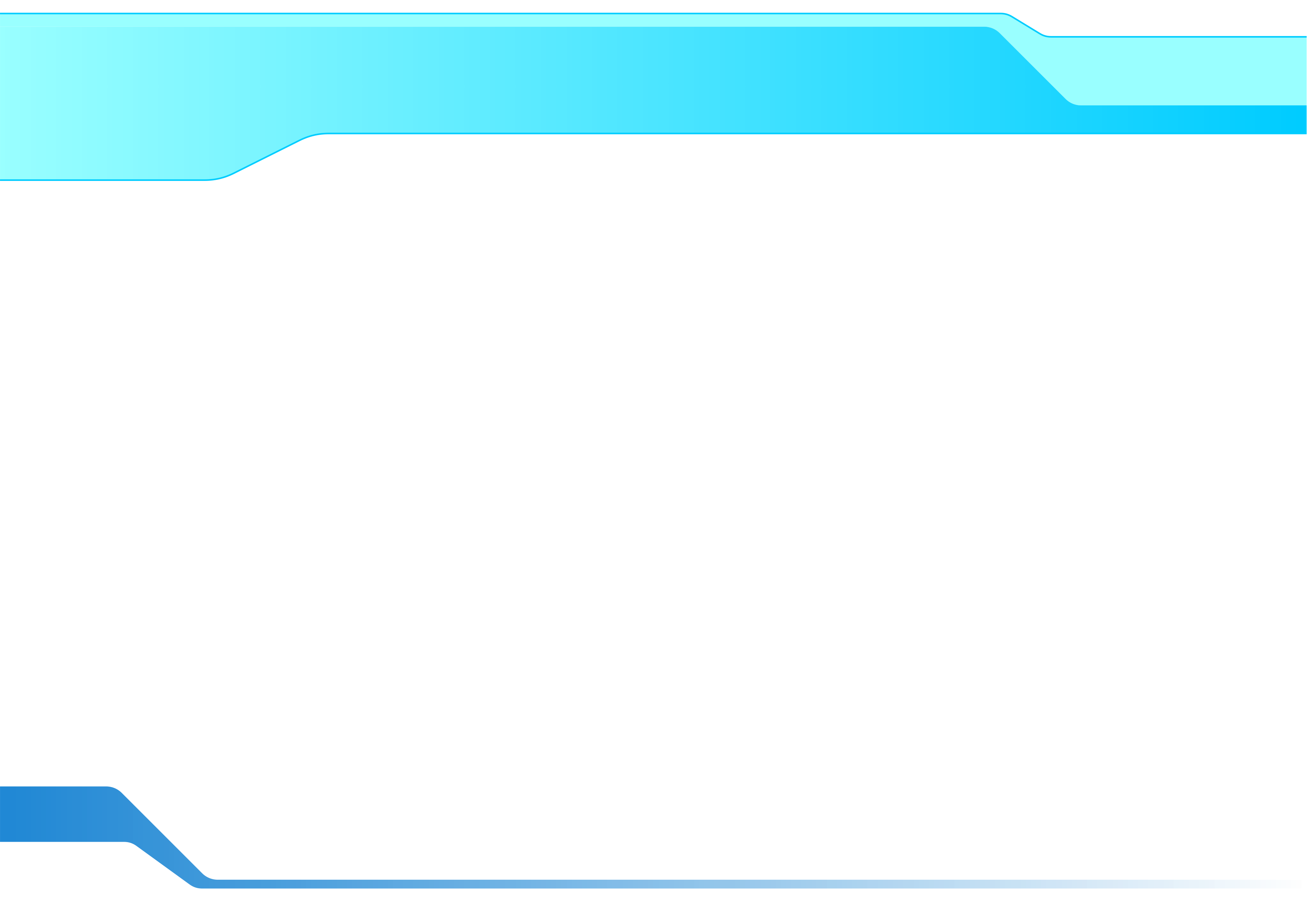 La organización debe determinar las competencias necesarias para el personal

Manejo y explotación de bases de datos especializadas.
Herramientas y recursos para la búsqueda de información disponibles en internet.
Técnicas y herramientas específicas de recuperación, análisis y tratamiento de datos, tecnologías de la información.
Minería de textos científico técnicos: Indicadores bibliométricos, índice de impacto, métrica de citaciones y otras medidas de impactos de las publicaciones.
Sistemas de clasificación de tecnologías y áreas tecnológicas.
Conocimiento sobre la información que aporta la propiedad intelectual, patentes, modelos, y sus mecanismos de funcionamiento.
Análisis y gestión de las tecnologías, el entorno del negocio y los mercados.
Competencia técnica en la materia a tratar.

Se deben mantener los registros apropiados de la educación, habilidades y experiencia del personal.
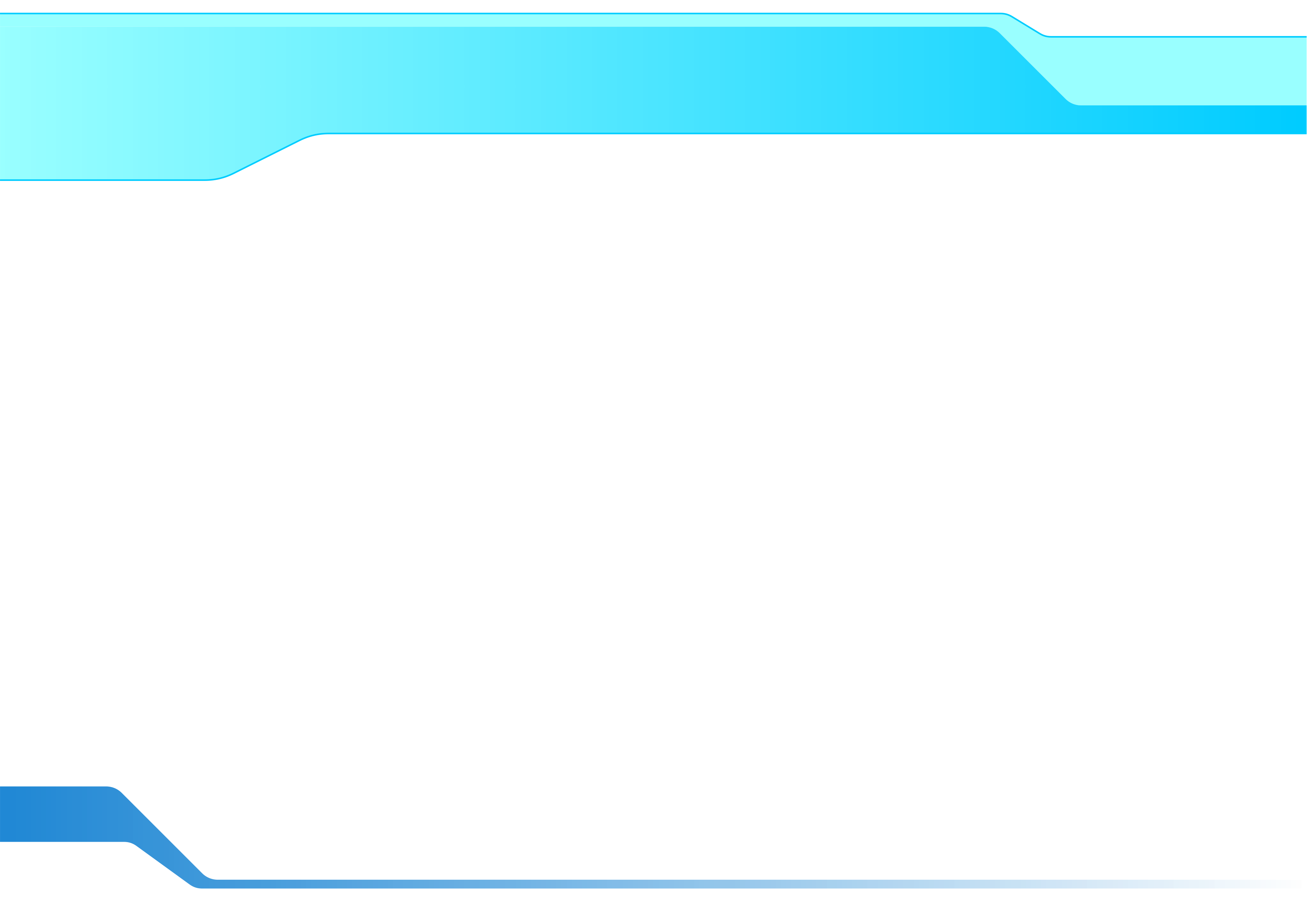 ¿ Dudas, consultas ?


Muchas gracias !

Pablo Paz
E-mail: pablo_paz@hotmail.com